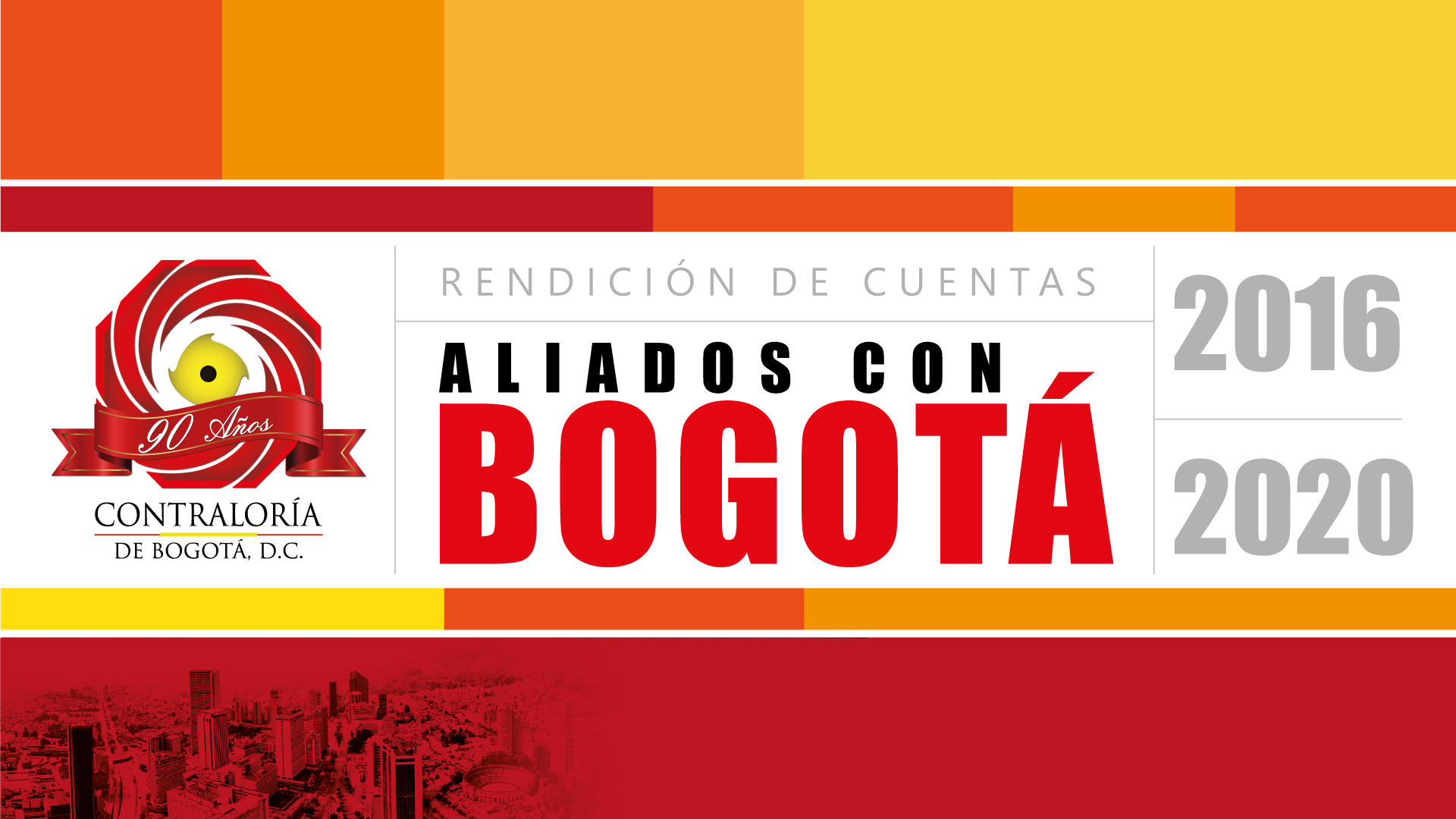 ESTUDIOS DE ECONOMÍA Y POLÍTICA PÚBLICA
Juan Carlos Granados Becerra
Contralor de Bogotá
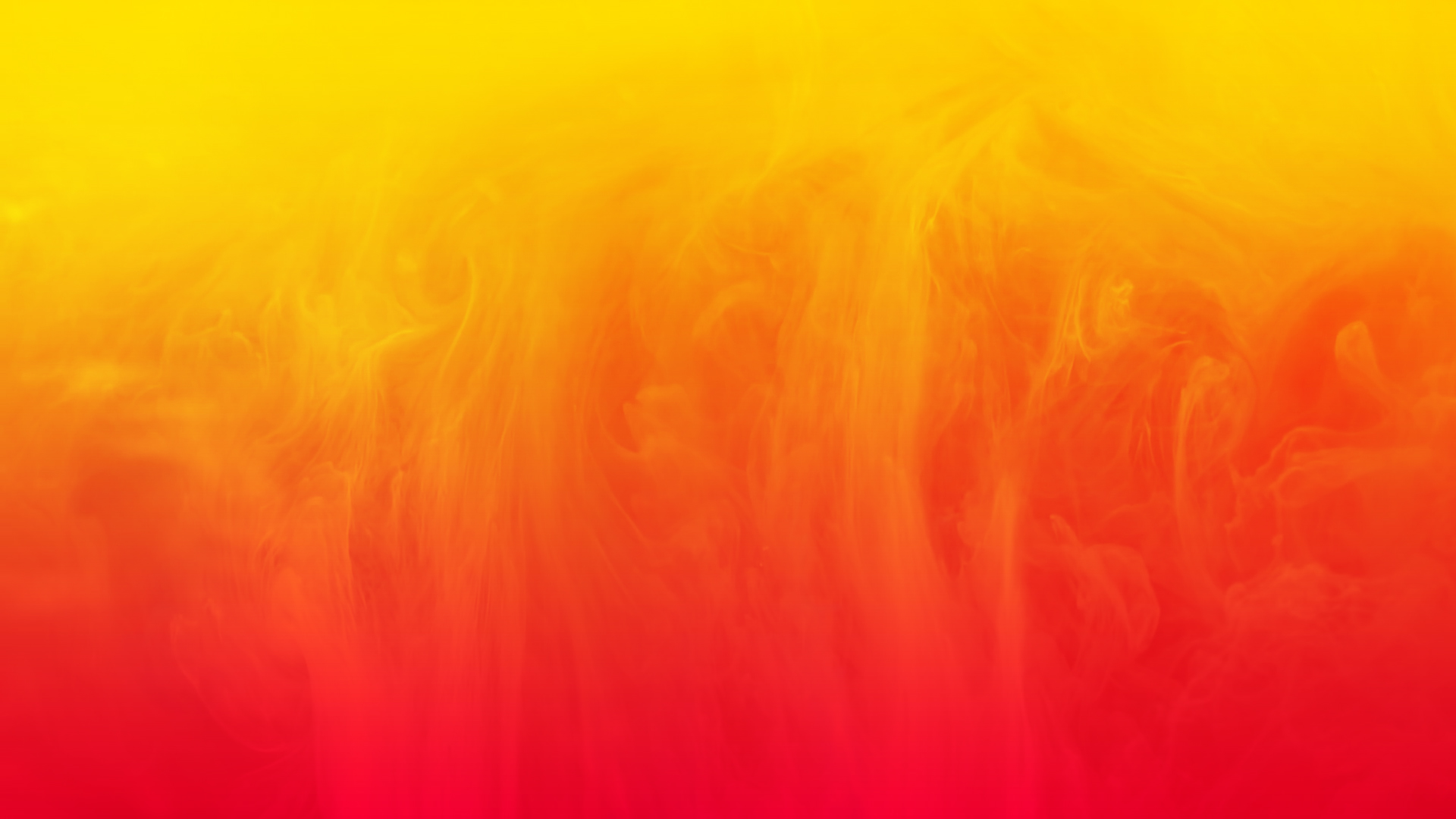 PROCESO ESTUDIOS DE ECONOMÍA Y POLÍTICA PÚBLICA
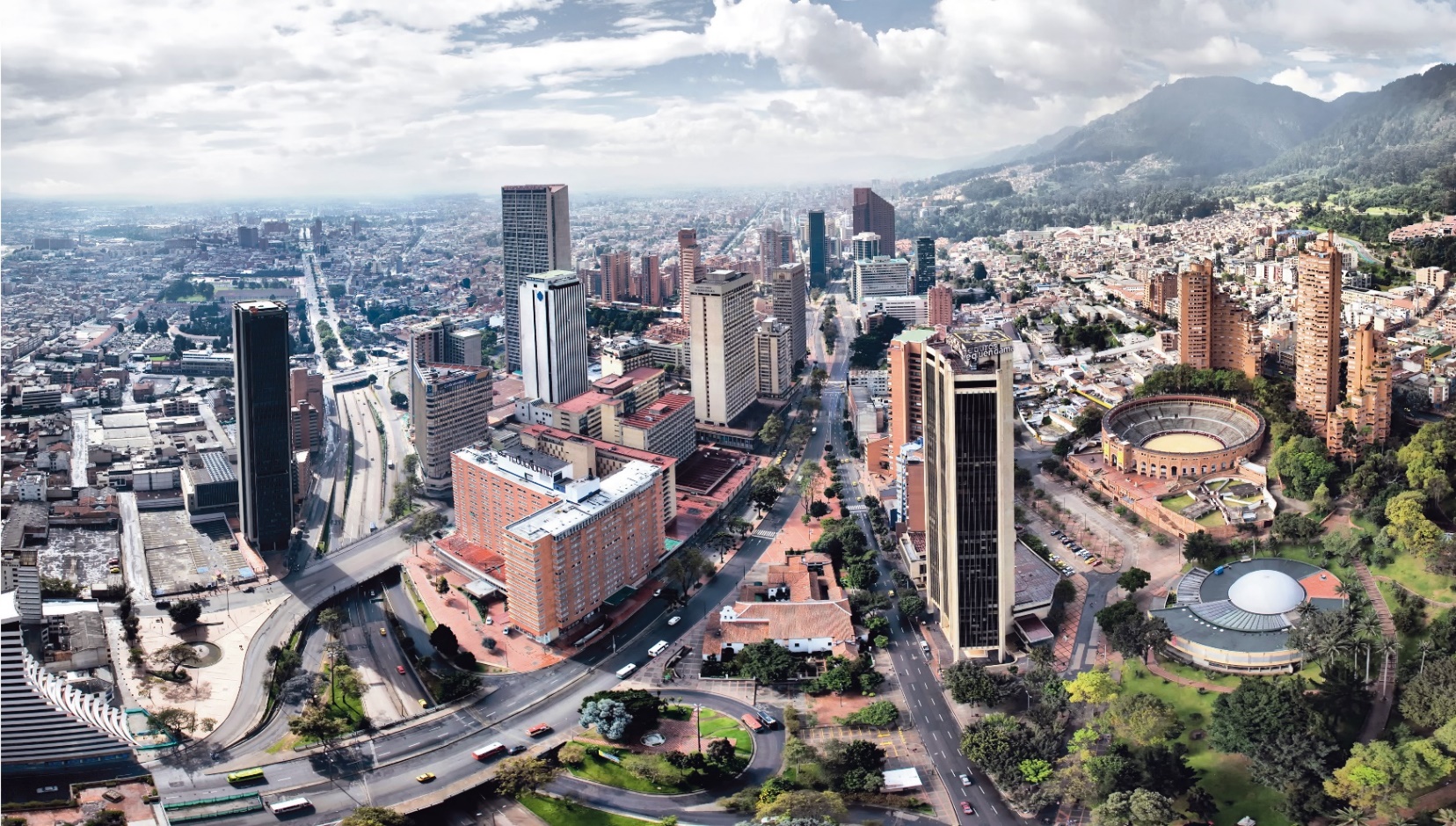 Vigilancia y control a las finanzas públicas, las 
políticas públicas y 
el Plan de Desarrollo del Distrito Capital.
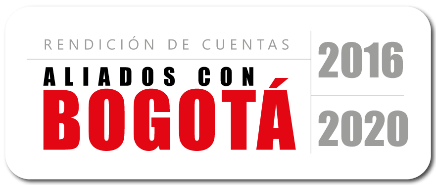 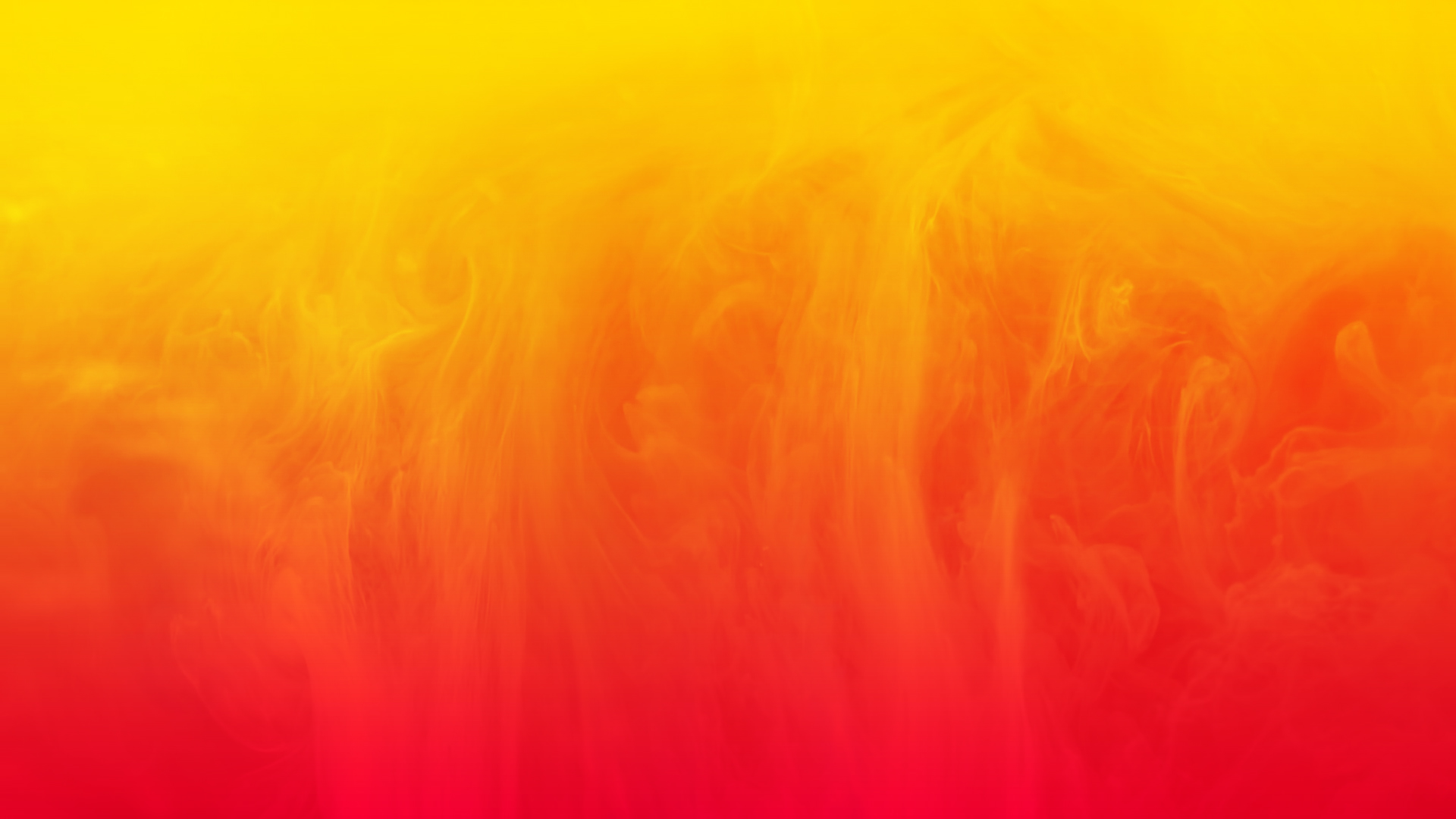 EVALUACIÓN DE LAS FINANZAS PÚBLICAS
INFORMES OBLIGATORIOS 
En el período 2016-2019 se comunicaron 56 informes
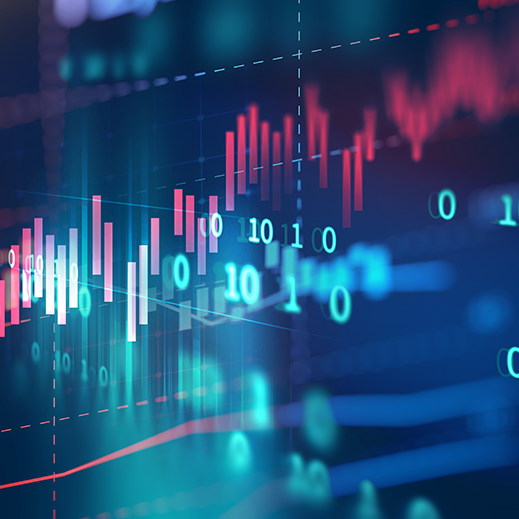 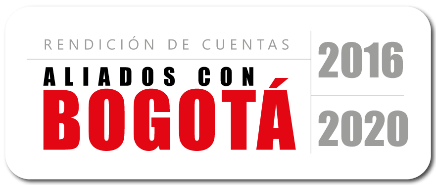 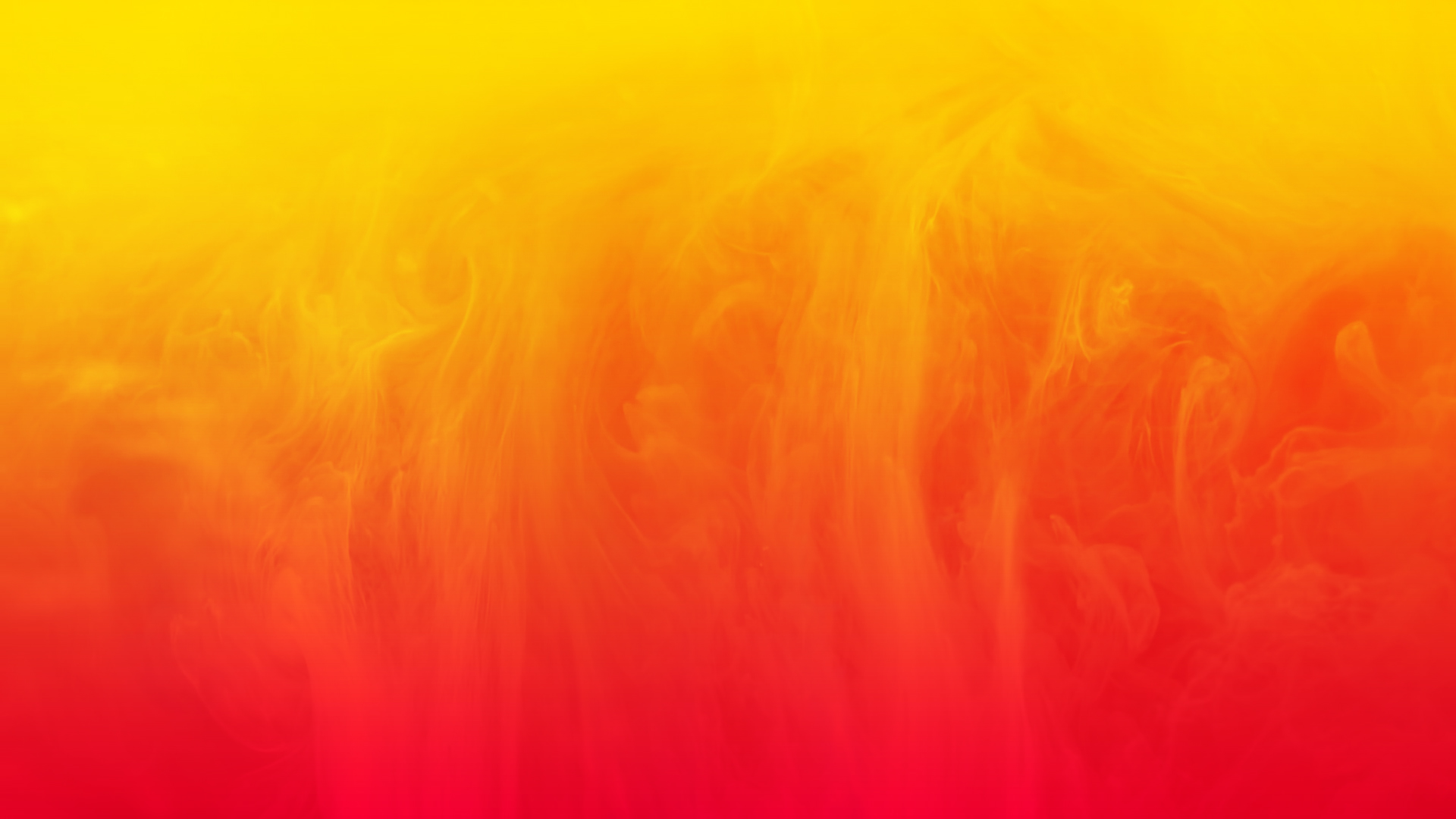 EVALUACIÓN DE LAS FINANZAS DEL DISTRITO CAPITAL 2019
PRESUPUESTO GENERAL 
 $35,2 BILLONES, 
Ejecución Gastos $28,1 billones (80%)
Ejecución de ingresos 93,2% y Autorizaciones de giros 63,1%.

GESTIÓN LOCALIDADES FDL 
PRESUPUESTO $2,0 BILLONES
Nivel de giros 53,1% 

DEUDA A 31 DE DICIEMBRE
 $12,2 BILLONES, con un incremento del 19,6% - a 2018, $10,2 billones.

CUPO DE ENDEUDAMIENTO  
$6,9 billones  2016
$8,1 billones  2019
Incremento 16,3%
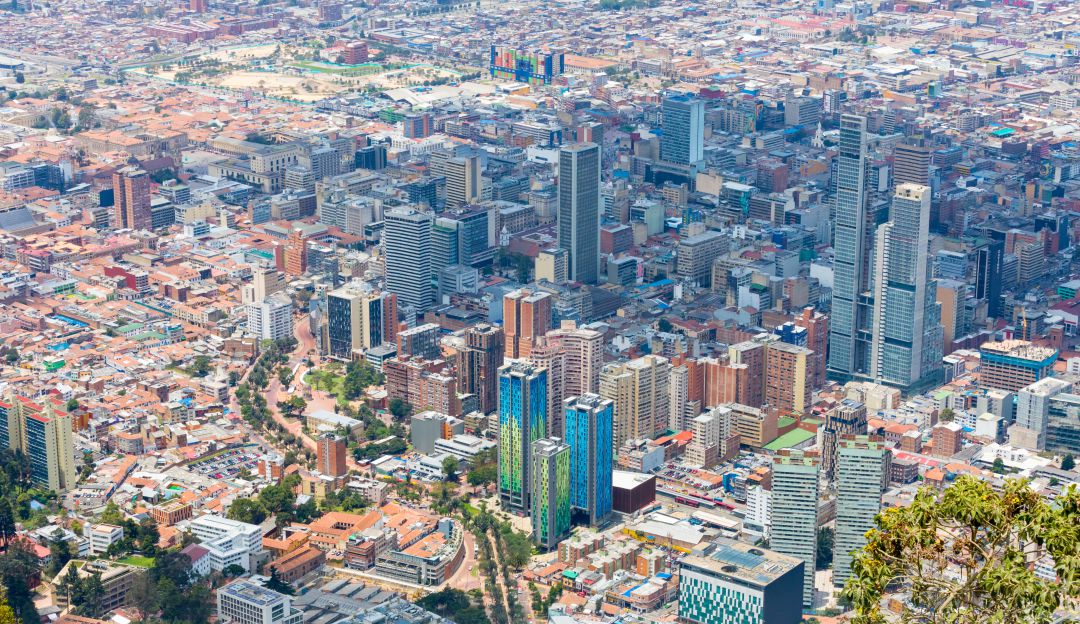 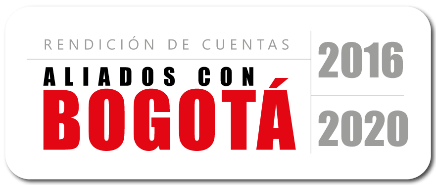 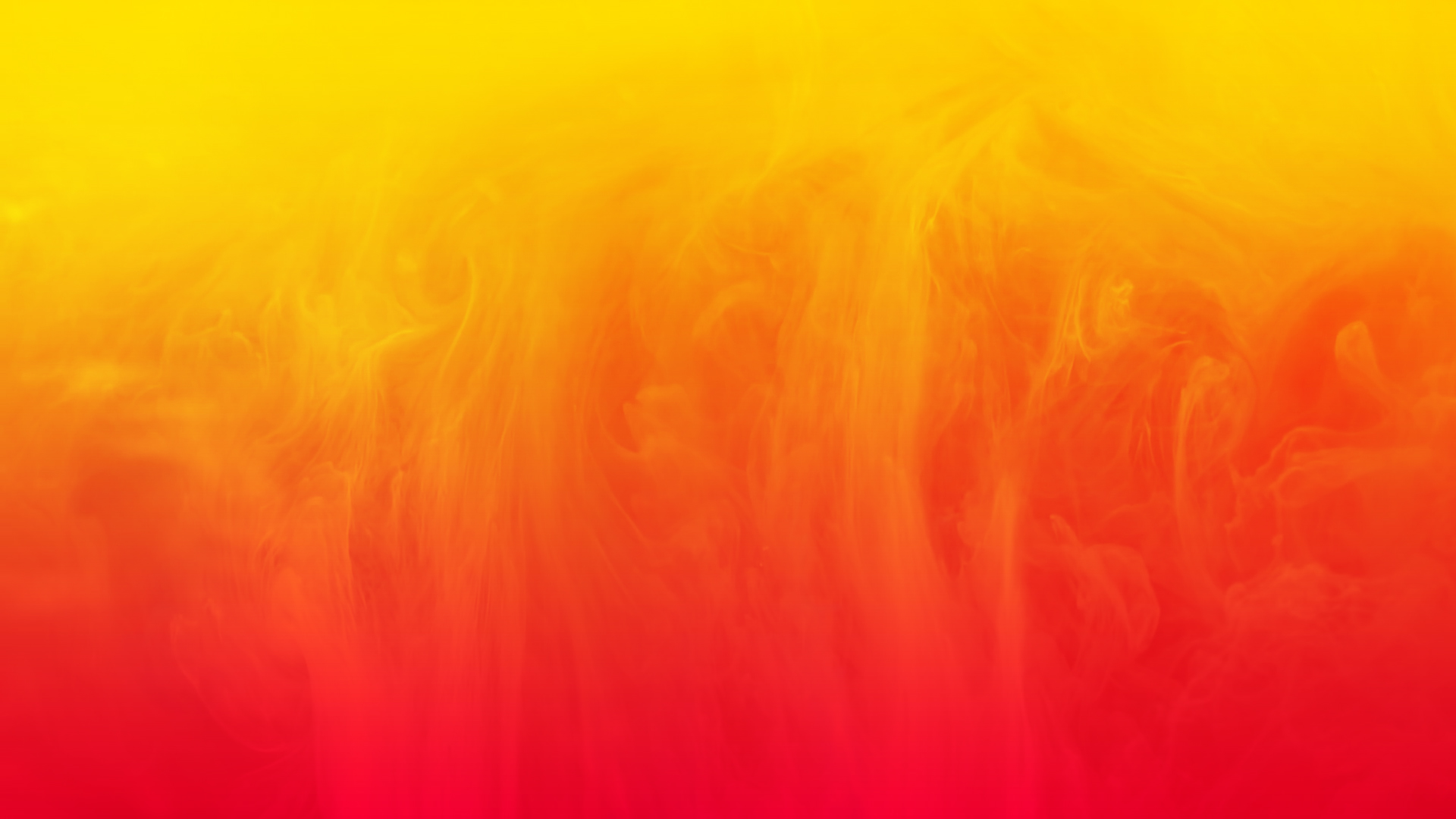 EVALUACIÓN DE LAS FINANZAS DEL DISTRITO CAPITAL 2016-2019
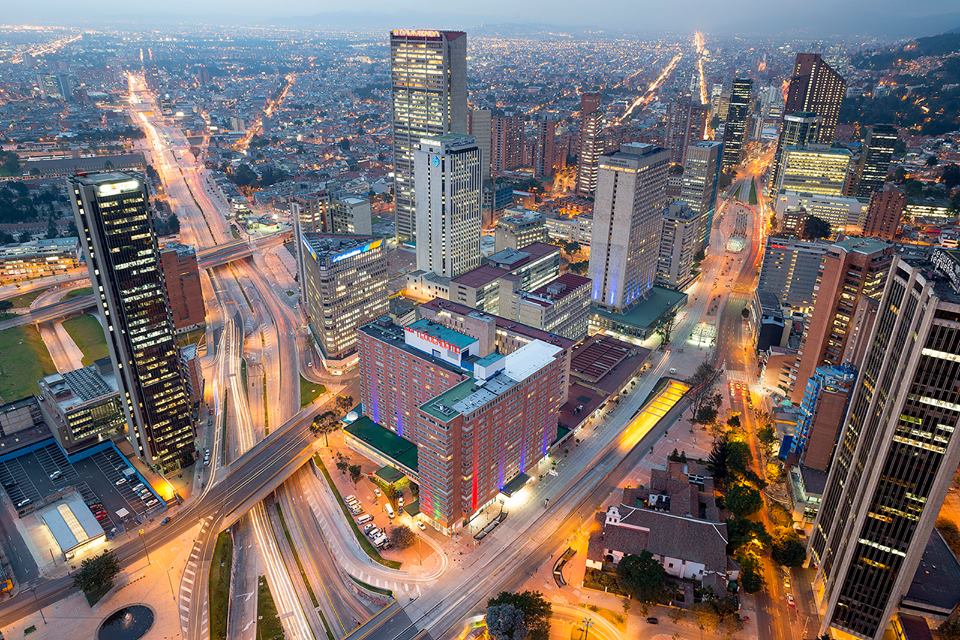 PRESUPUESTO GENERAL CONSOLIDADO 2016 - 2019
$112,2 billones, 
Ejecución Gastos $94,5 billones (84,3%)

Ejecución de ingresos $105,8 billones 94,3% 
y Autorizaciones de giros $76,3 billones 68,0%.

GESTIÓN LOCALIDADES FDL 
2016 Presupuesto $1,3 billones - Nivel de giros 39,9% 
2017 Presupuesto $1,7 billones - Nivel de giros 41,8% 
2018 Presupuesto $1,9 billones - Nivel de giros 41,8 % 
2019 Presupuesto $2,0 billones - Nivel de giros 53,1%
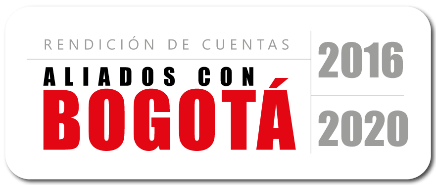 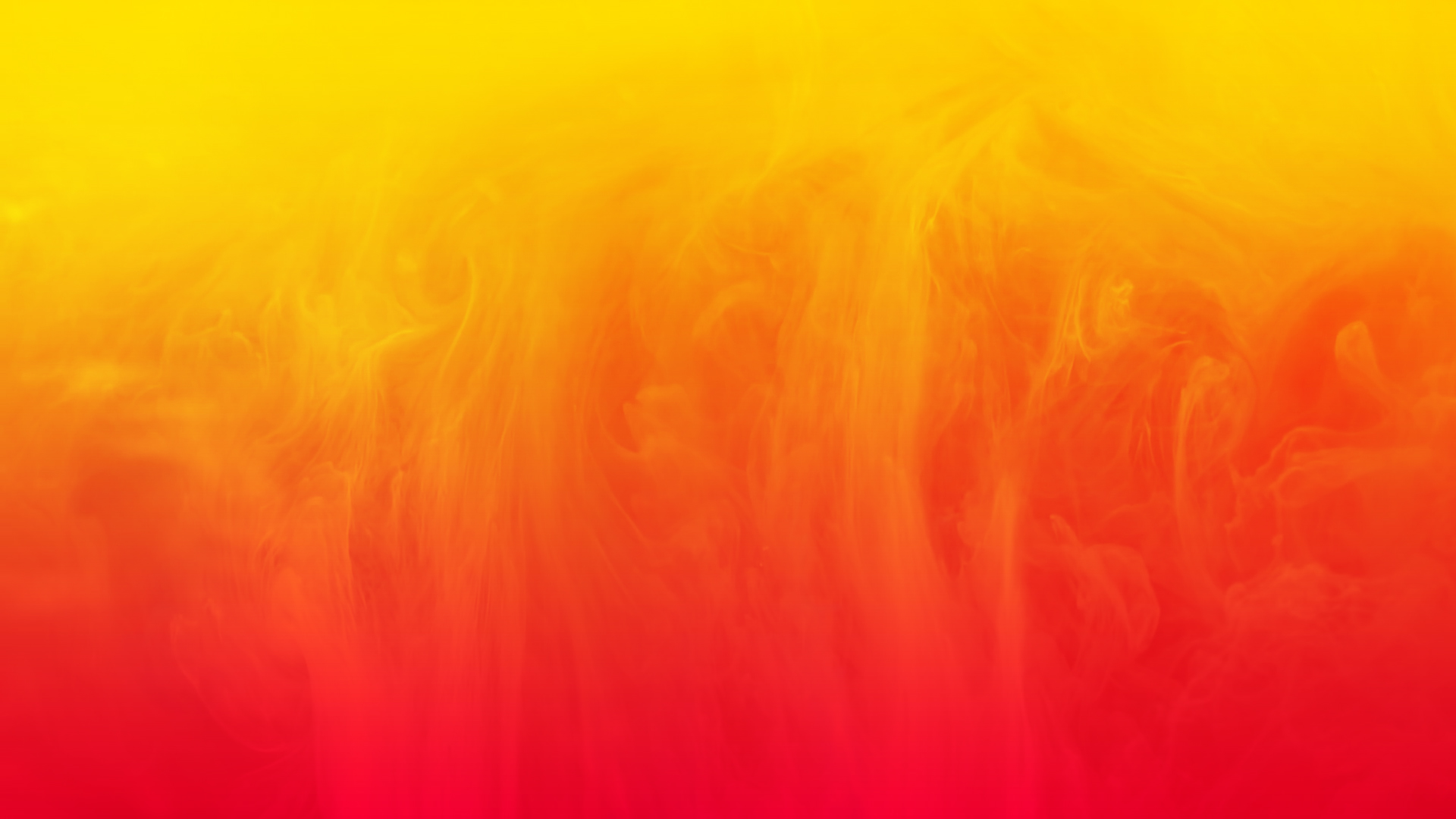 EVALUACIÓN DE LAS FINANZAS DEL DISTRITO CAPITAL
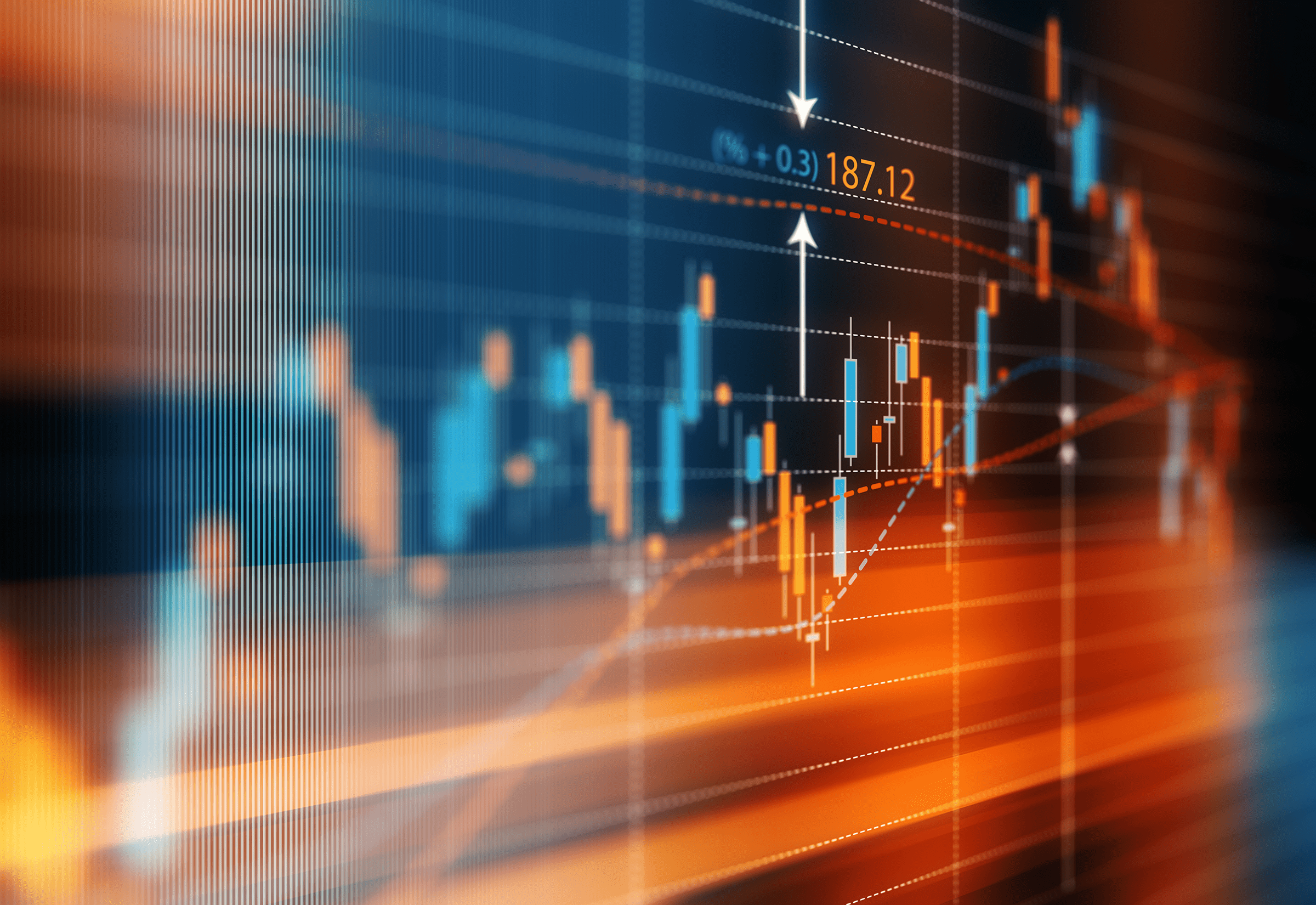 PRESUPUESTO 2020

$21,0 BILLONES Administración 
$15,0 billones Empresas
$2,4 billones Subredes
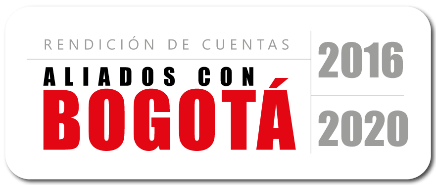 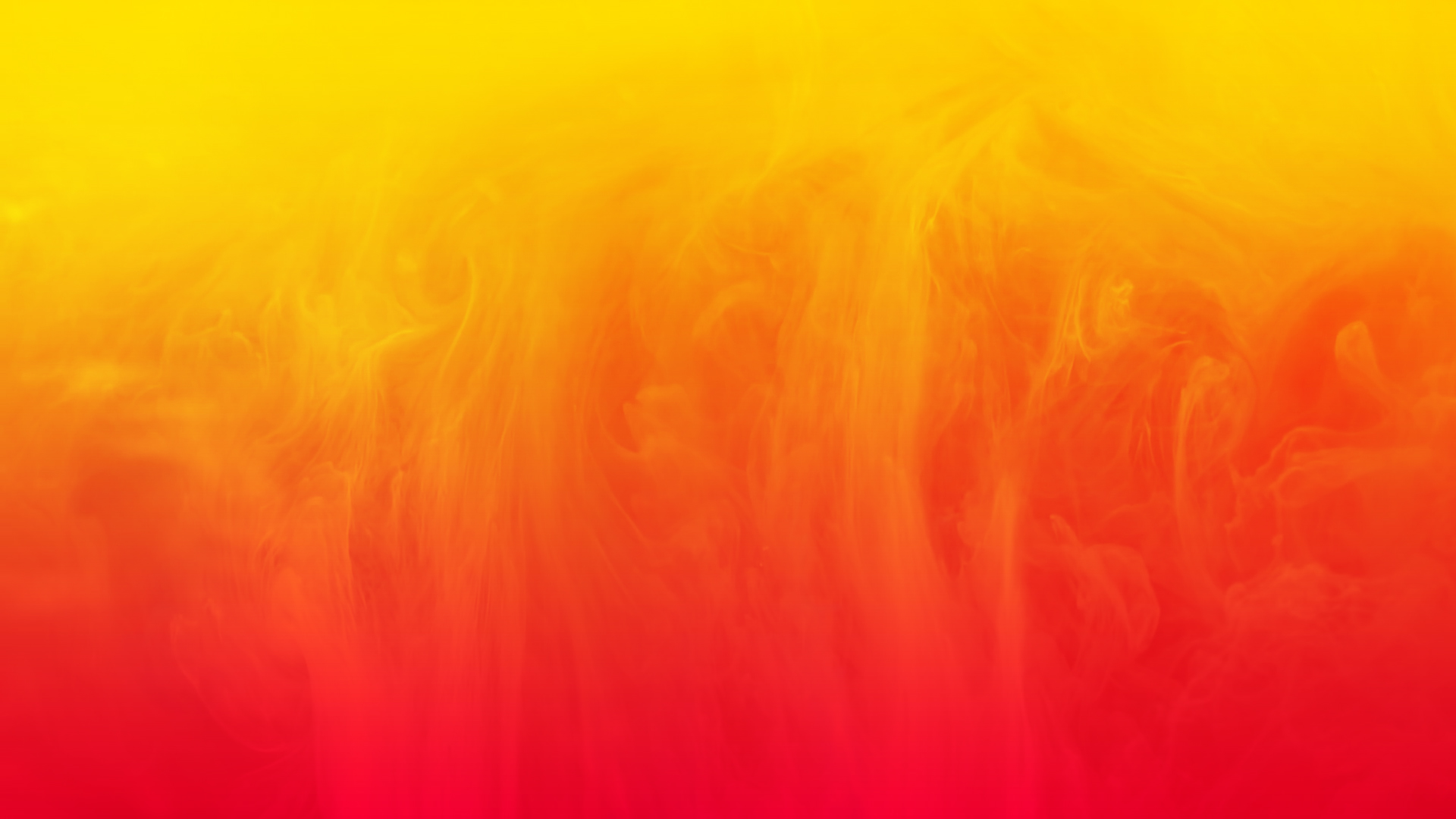 INFORME DEL ESTADO DE LOS RECURSOS NATURALES DEL D.C.
VIGENCIA 2016
Política pública ambiental 

Manejo del suelo de protección.

Reservas Forestales de Cerros Orientales y  Thomas van der Hammen
VIGENCIA 2015
Política pública ambiental para la gestión de la conservación de la biodiversidad en el D.C.

Arbolado urbano en el Plan Distrital de Desarrollo “Bogotá Humana 2012 - 2016”
VIGENCIA 2017

Política pública de humedales del Distrito
VIGENCIA 2018

Gestión frente al manejo del recurso aire en Bogotá, en atención a la política de prevención y control de la contaminación del aire
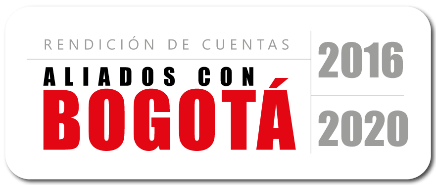 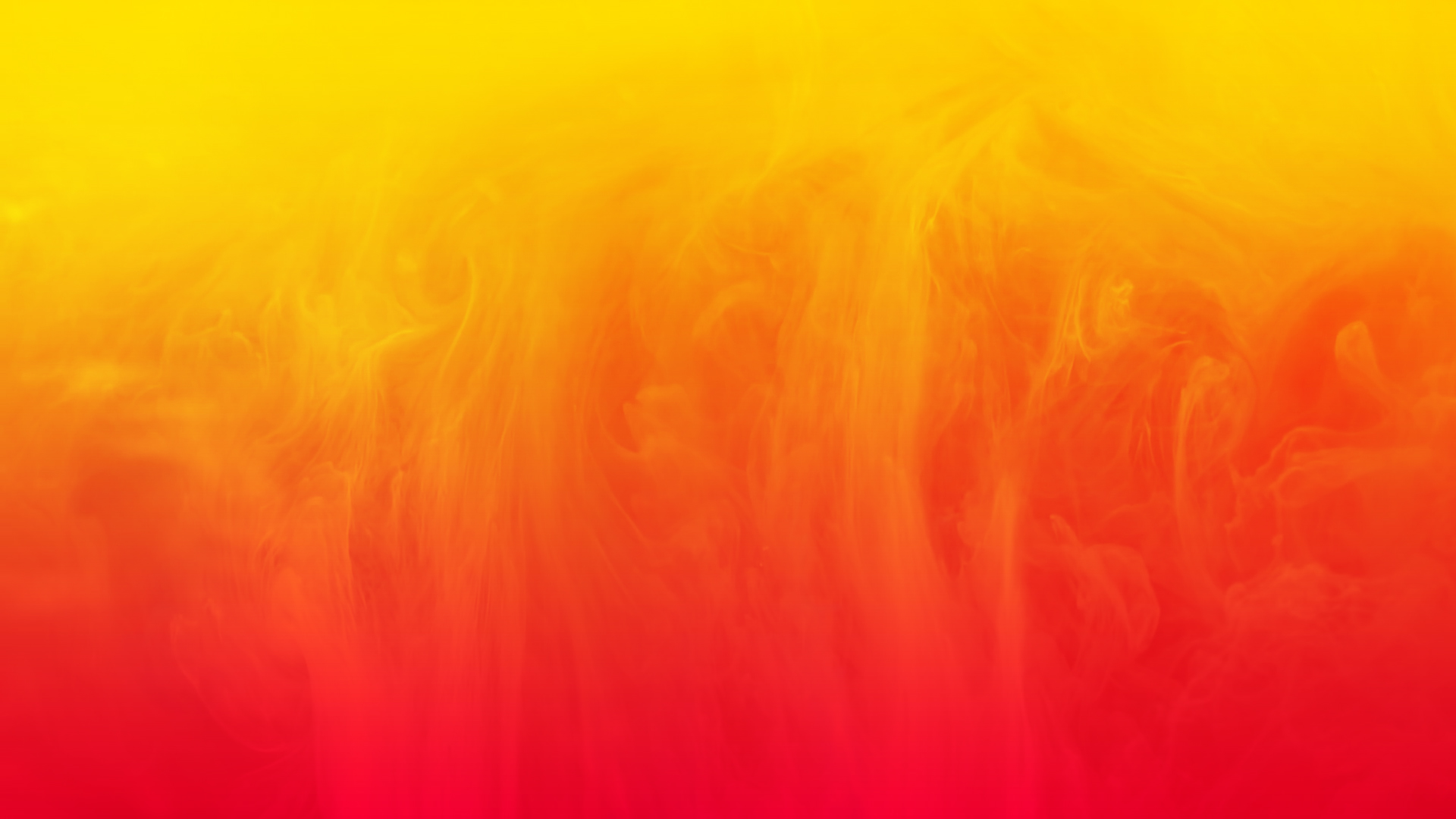 ESTUDIOS ECONÓMICOS Y FISCALES
Estudios Estructurales 
En el período 2016-2019 se comunicaron 40 estudios
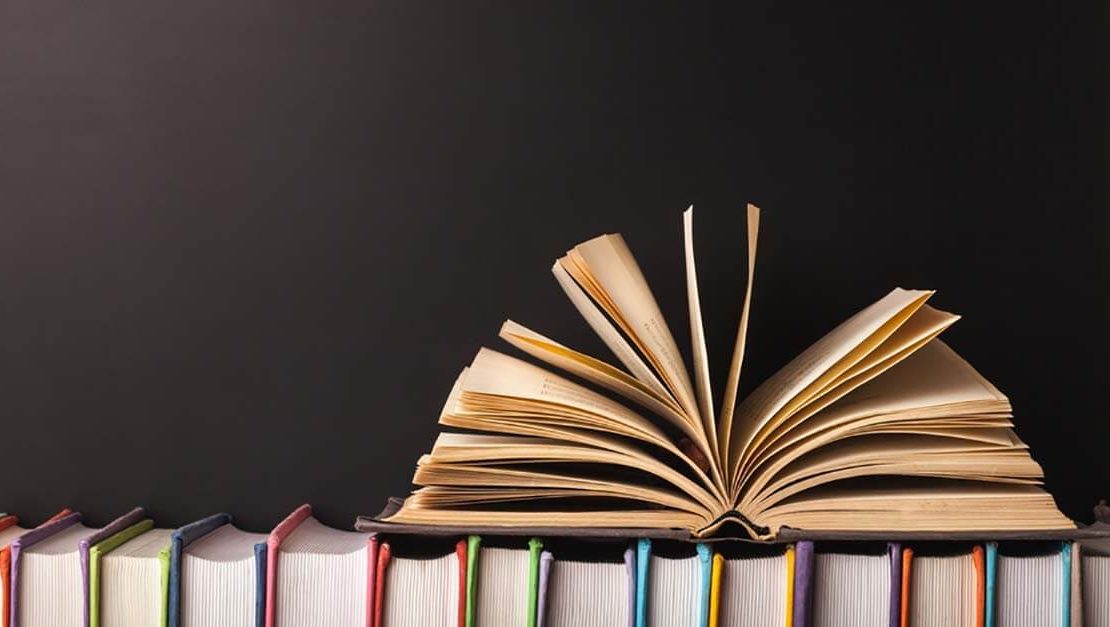 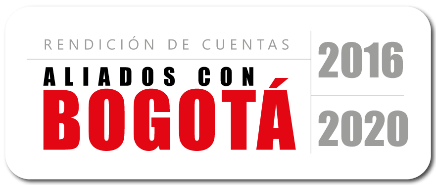 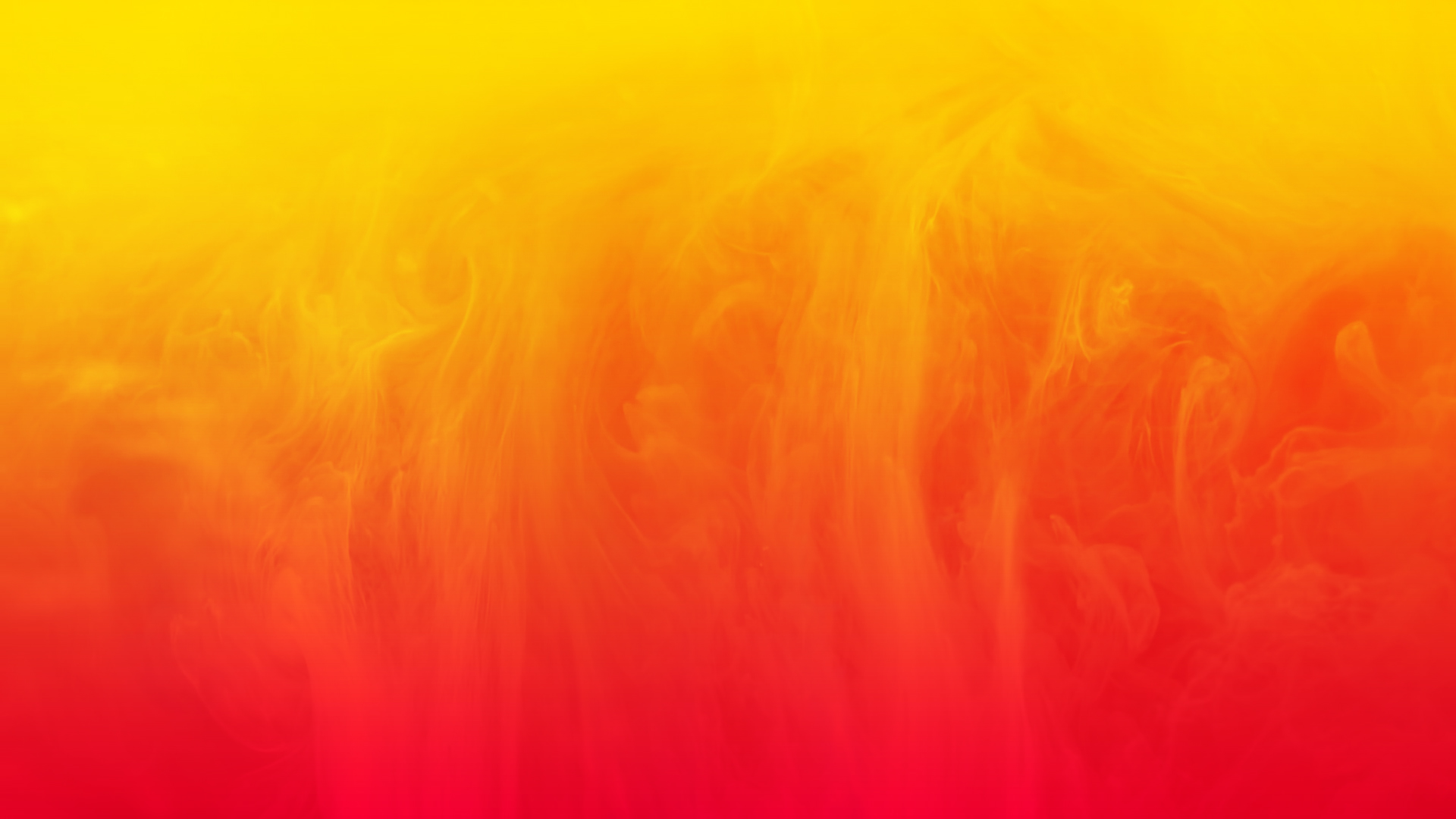 DESARROLLO URBANO Y POT EN BOGOTÁ D.C.
Estudios comunicados 2016-2019
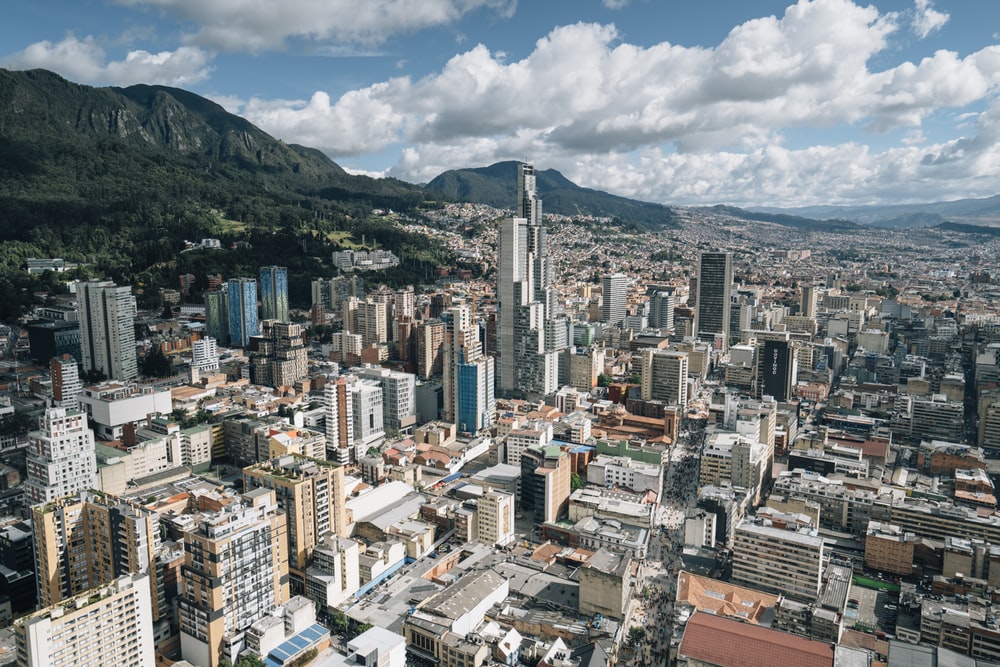 2016
2016
2018
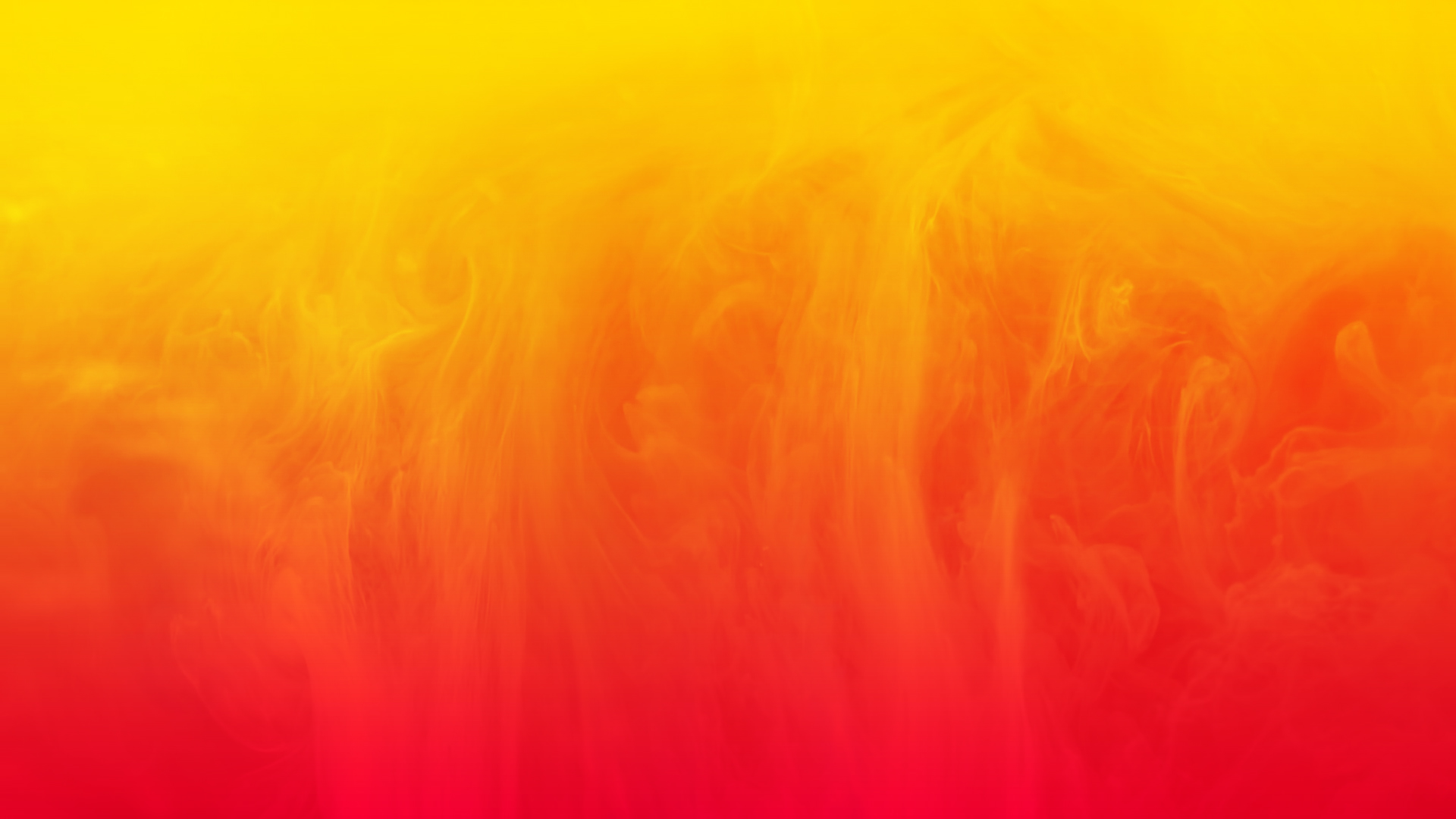 HÁBITAT Y AMBIENTE
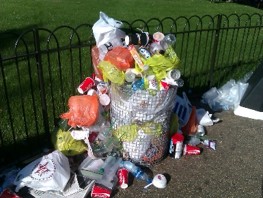 2016
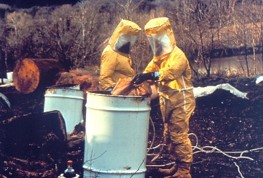 2018
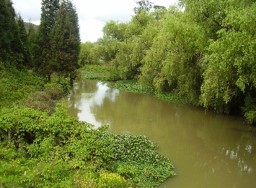 2019
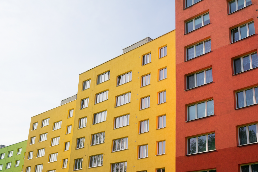 2019
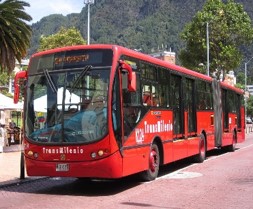 2019
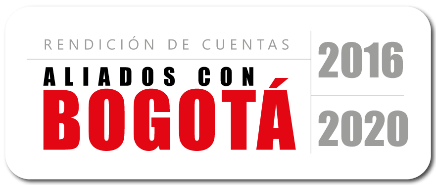 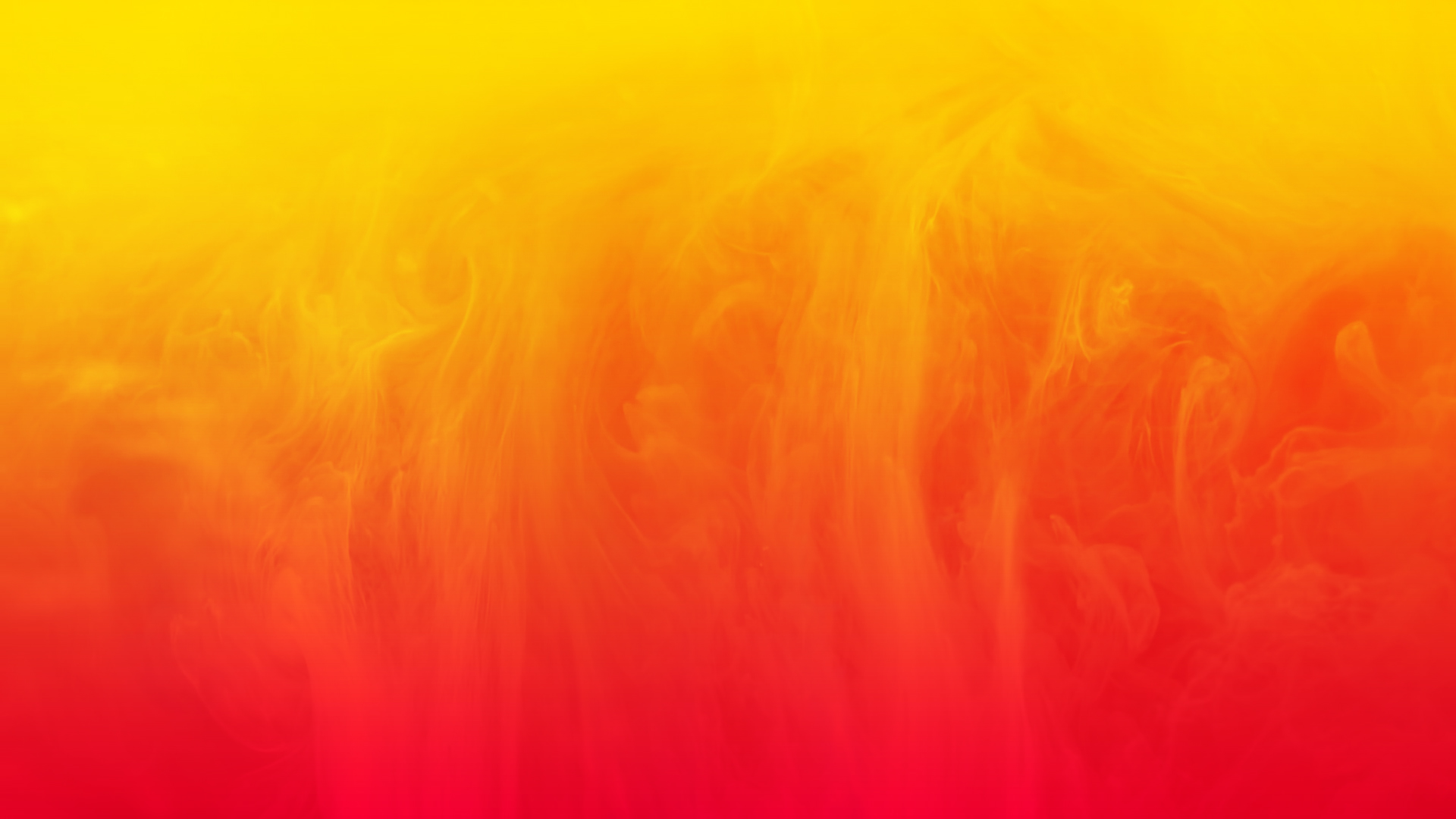 MOVILIDAD
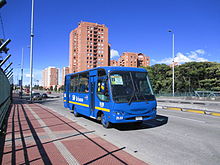 2016
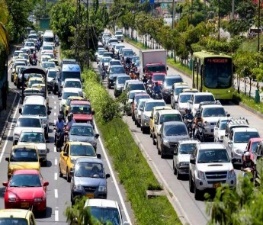 2016
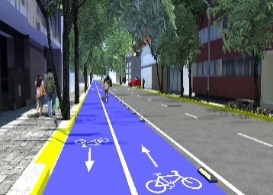 2017
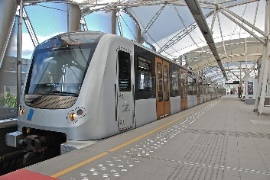 2018
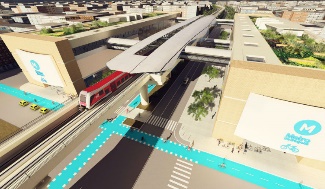 2019
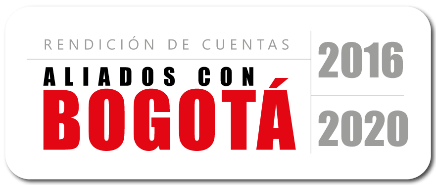 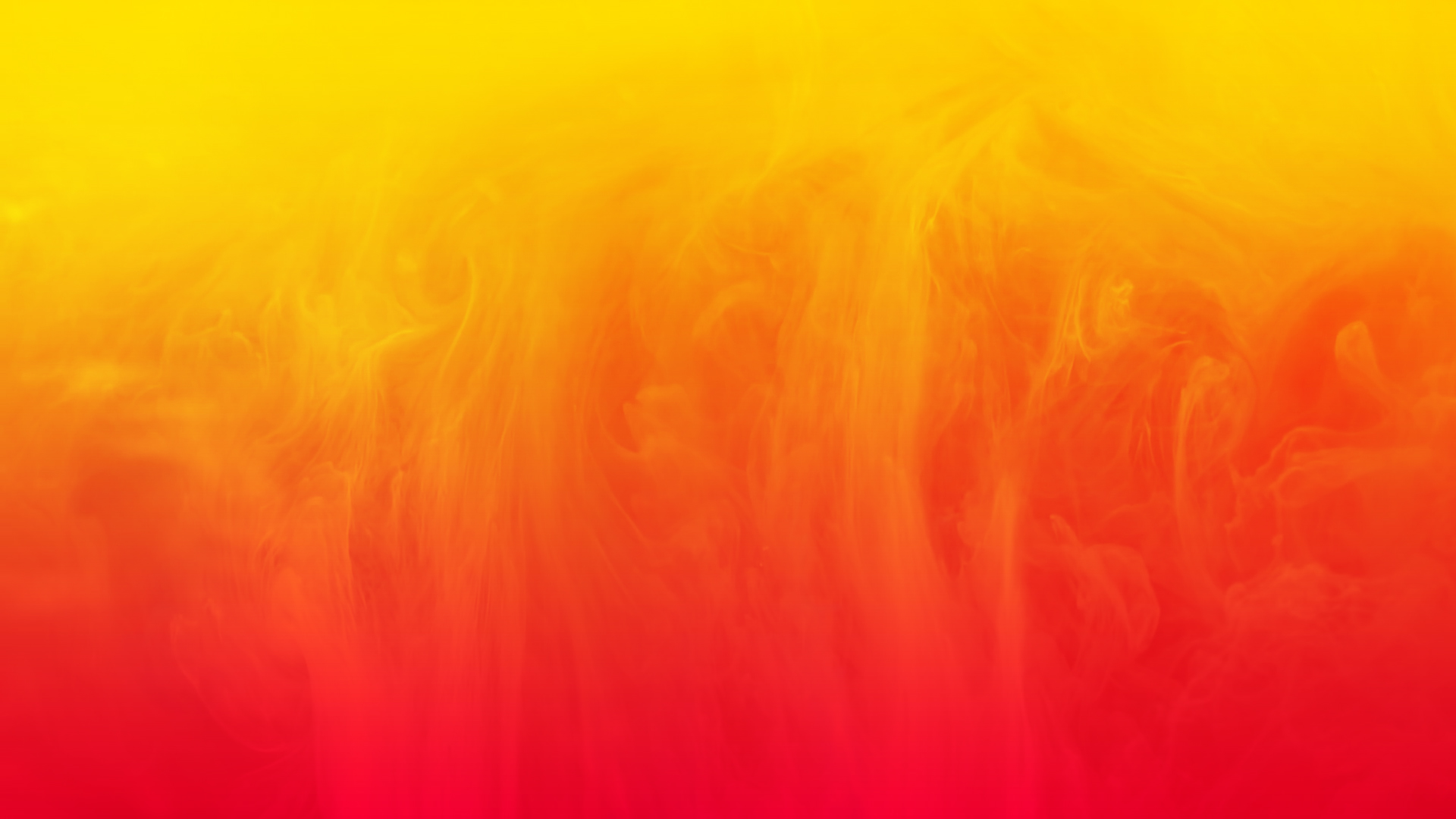 EVALUACIÓN DE LAS POLÍTICAS PÚBLICAS DISTRITALES
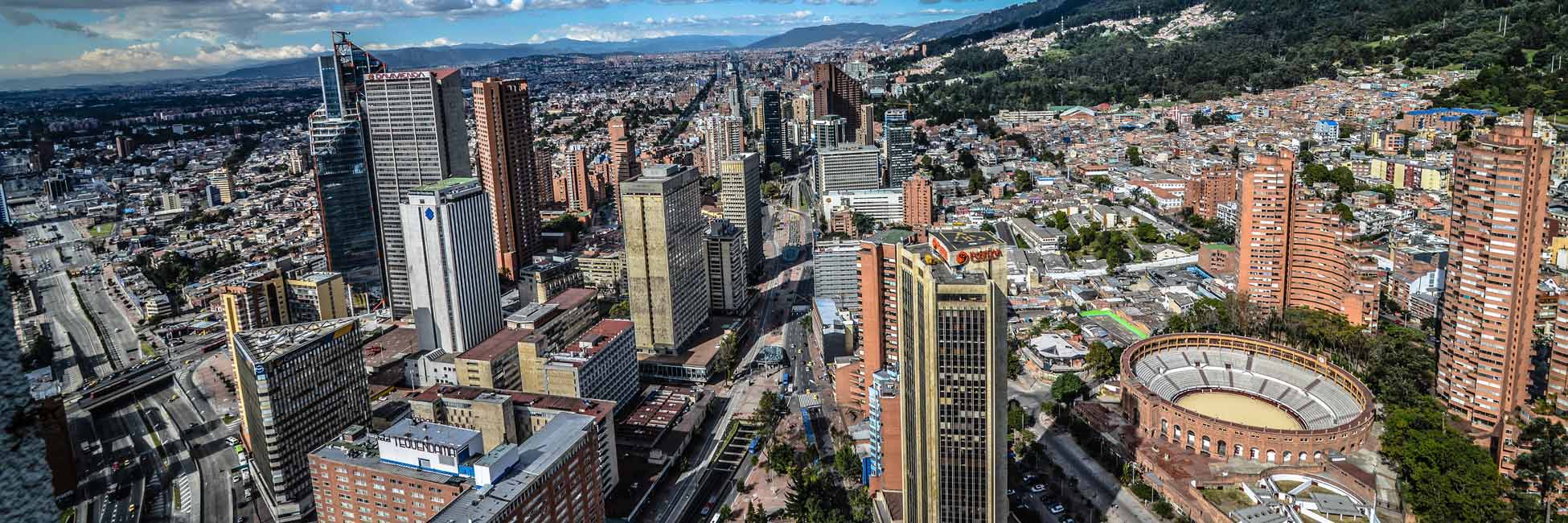 La evaluación de la política pública distrital busca establecer si las acciones emprendidas por la Administración Distrital, logran los resultados esperados en consideración con los objetivos previamente formulados, y si en la ejecución de los programas y proyectos se aseguró el uso eficiente de los recursos públicos.
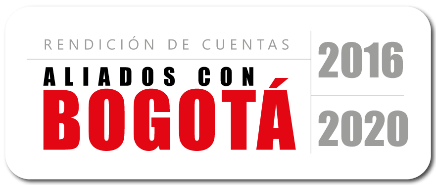 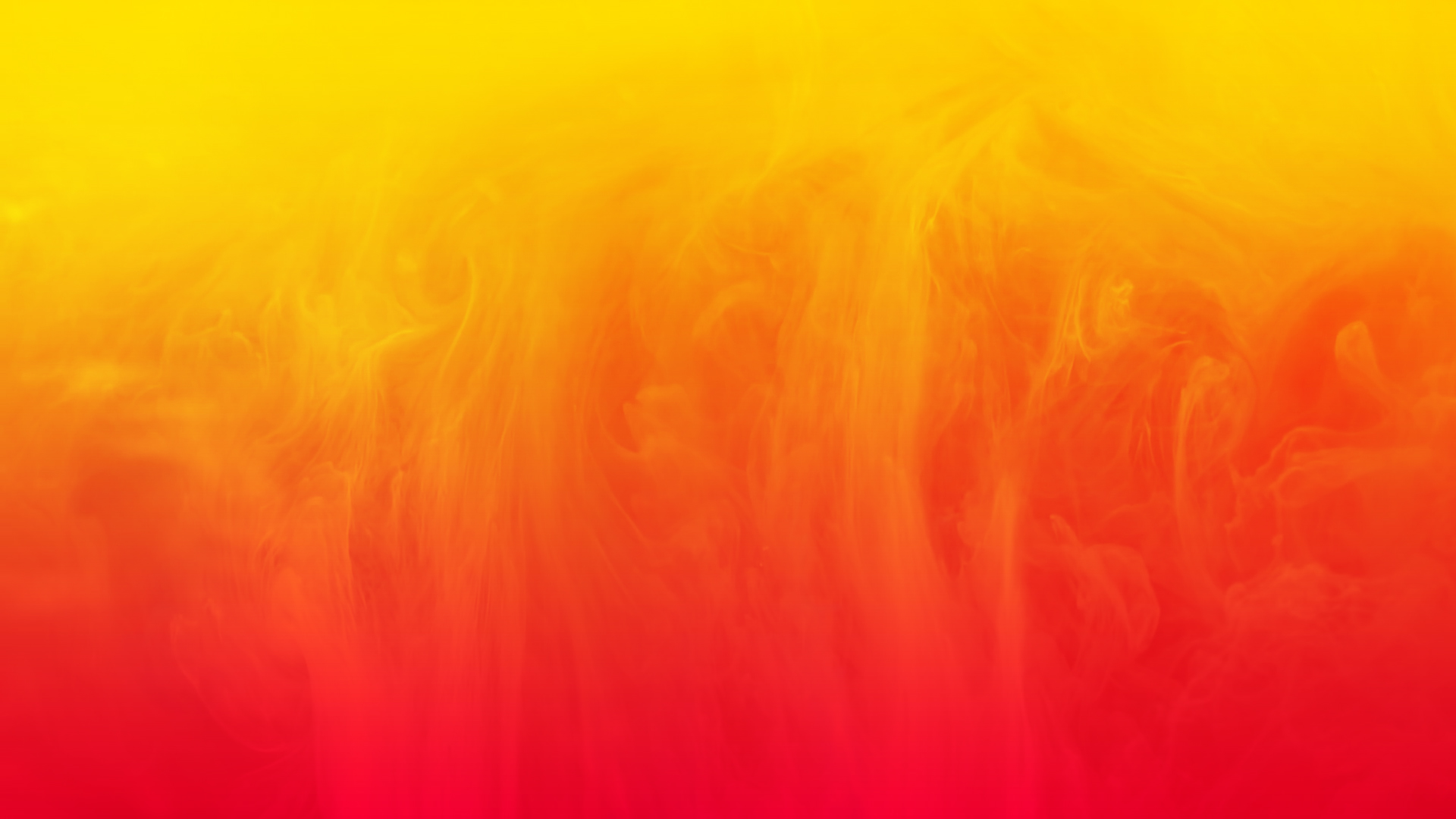 INTEGRACIÓN SOCIAL
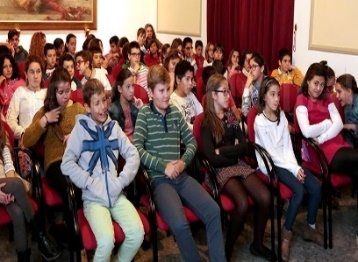 2016
2017
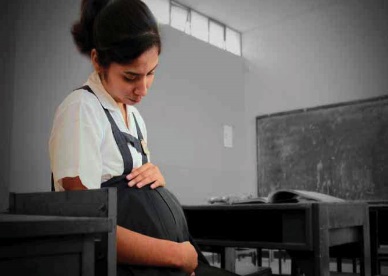 2018
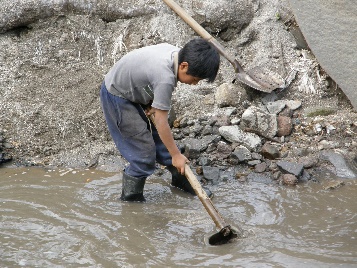 2019
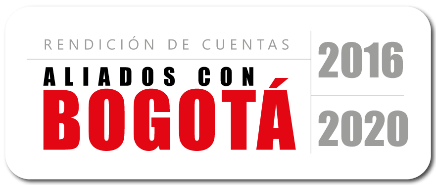 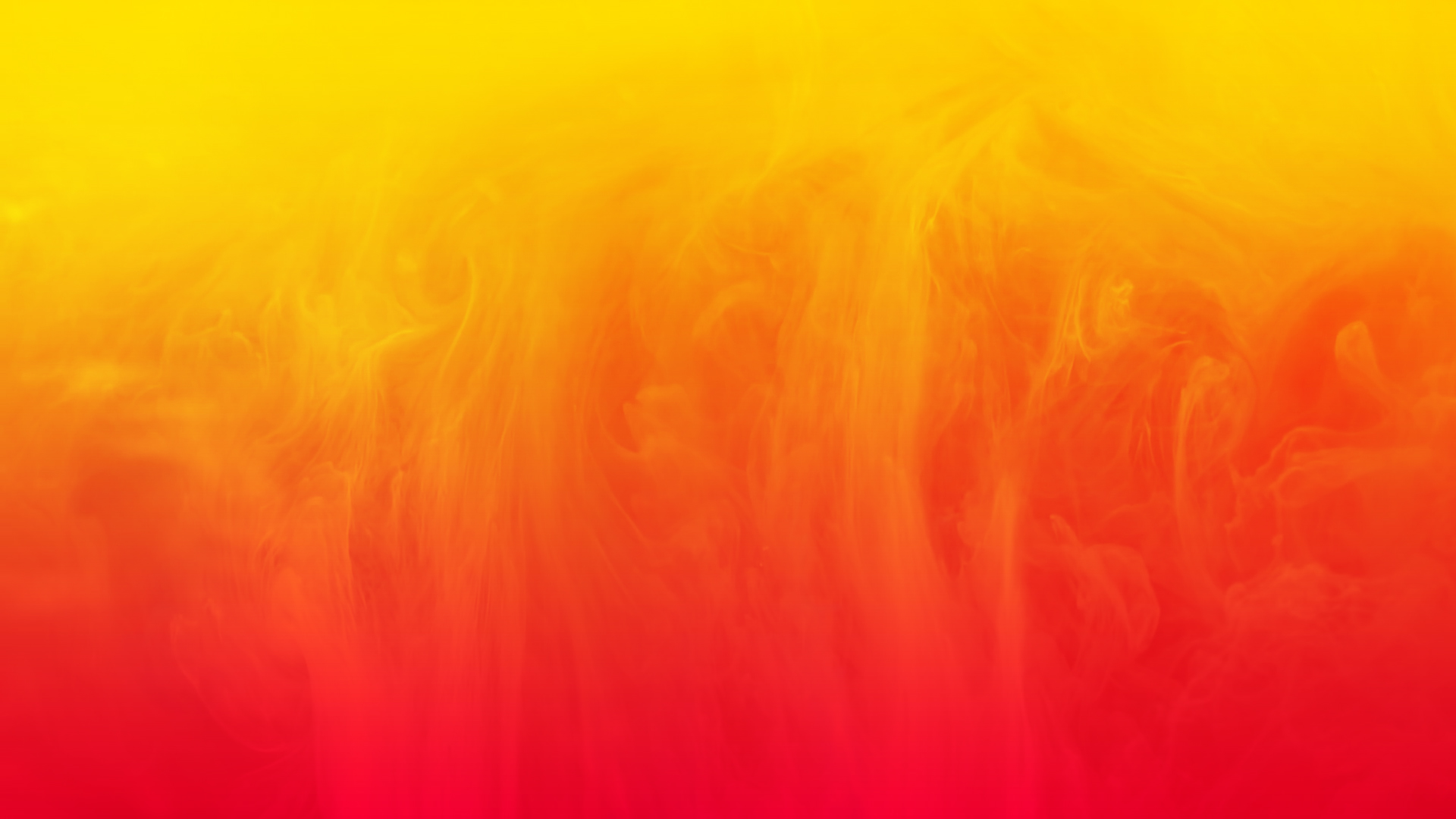 SALUD
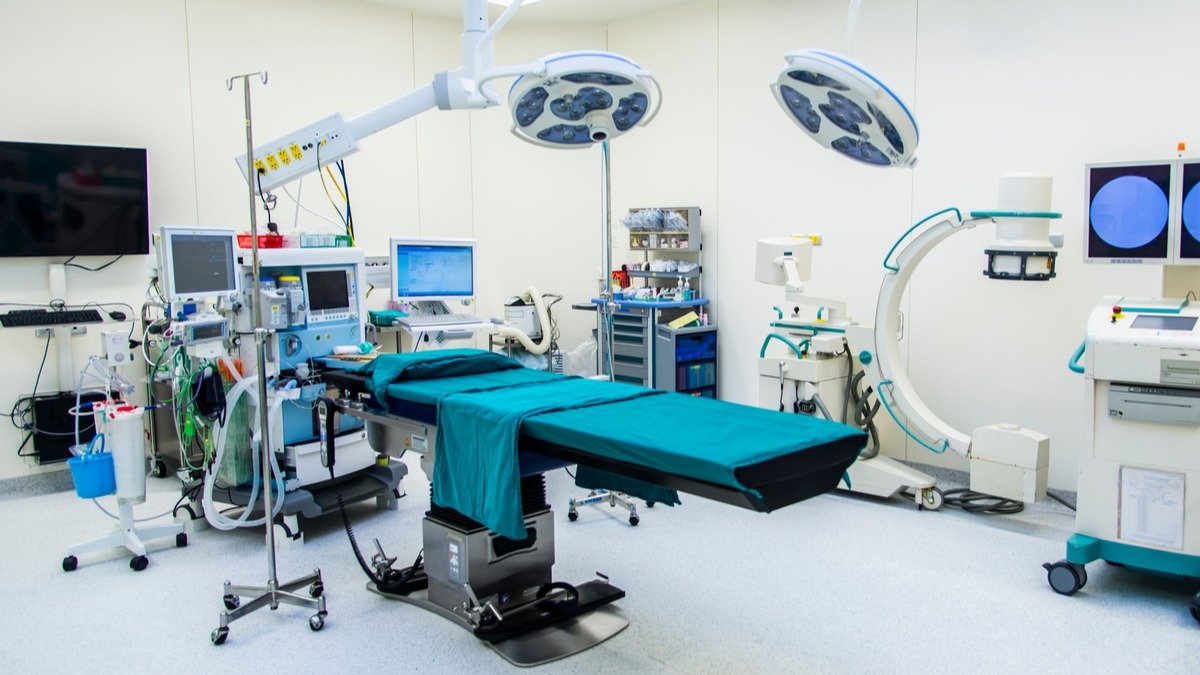 2016
2019
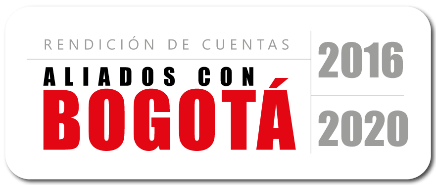 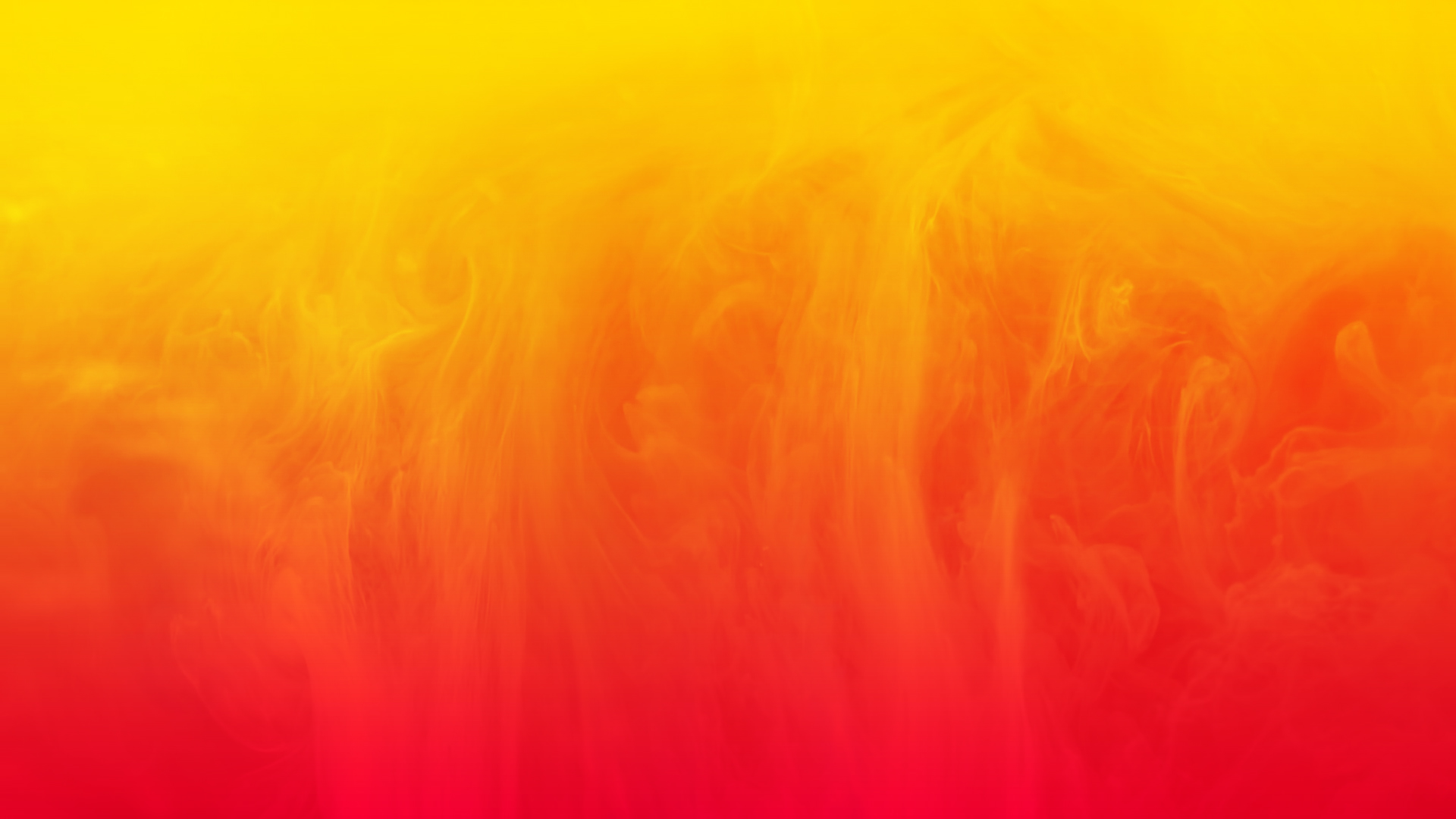 EDUCACIÓN
2016
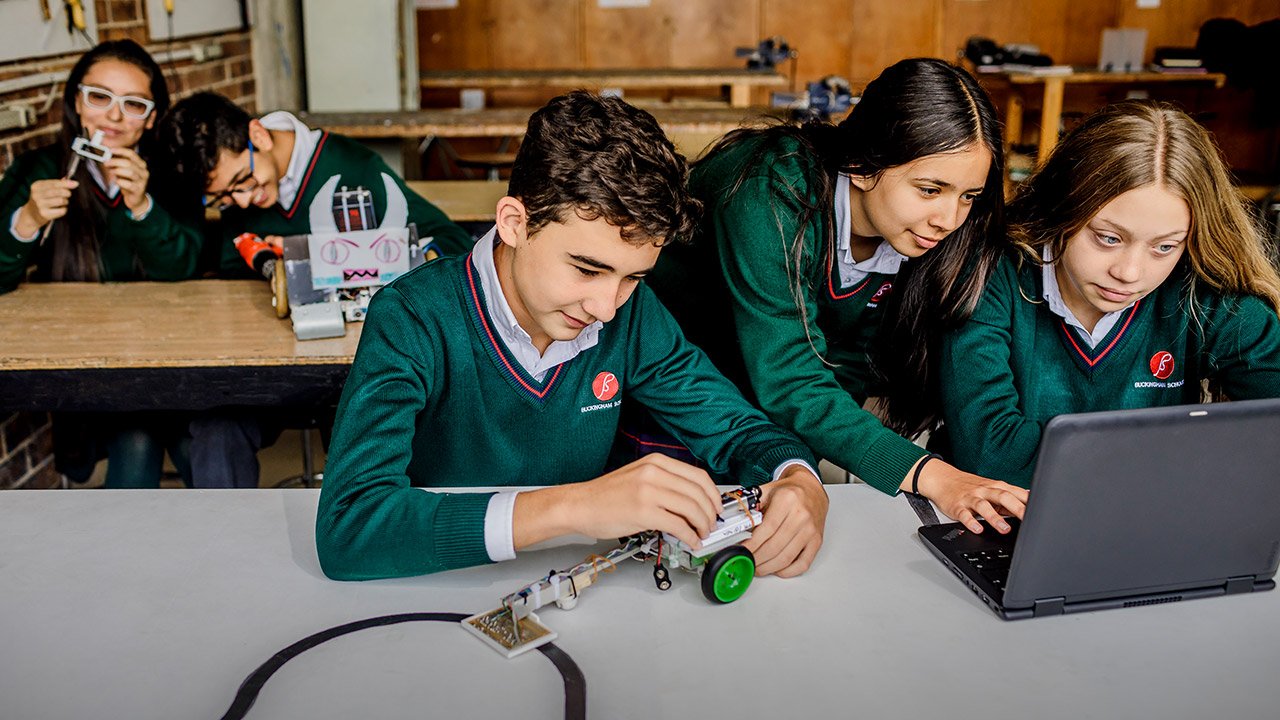 2017
2019
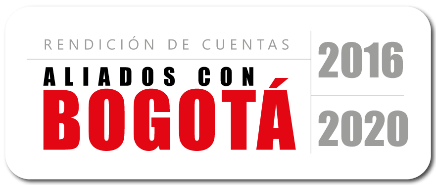 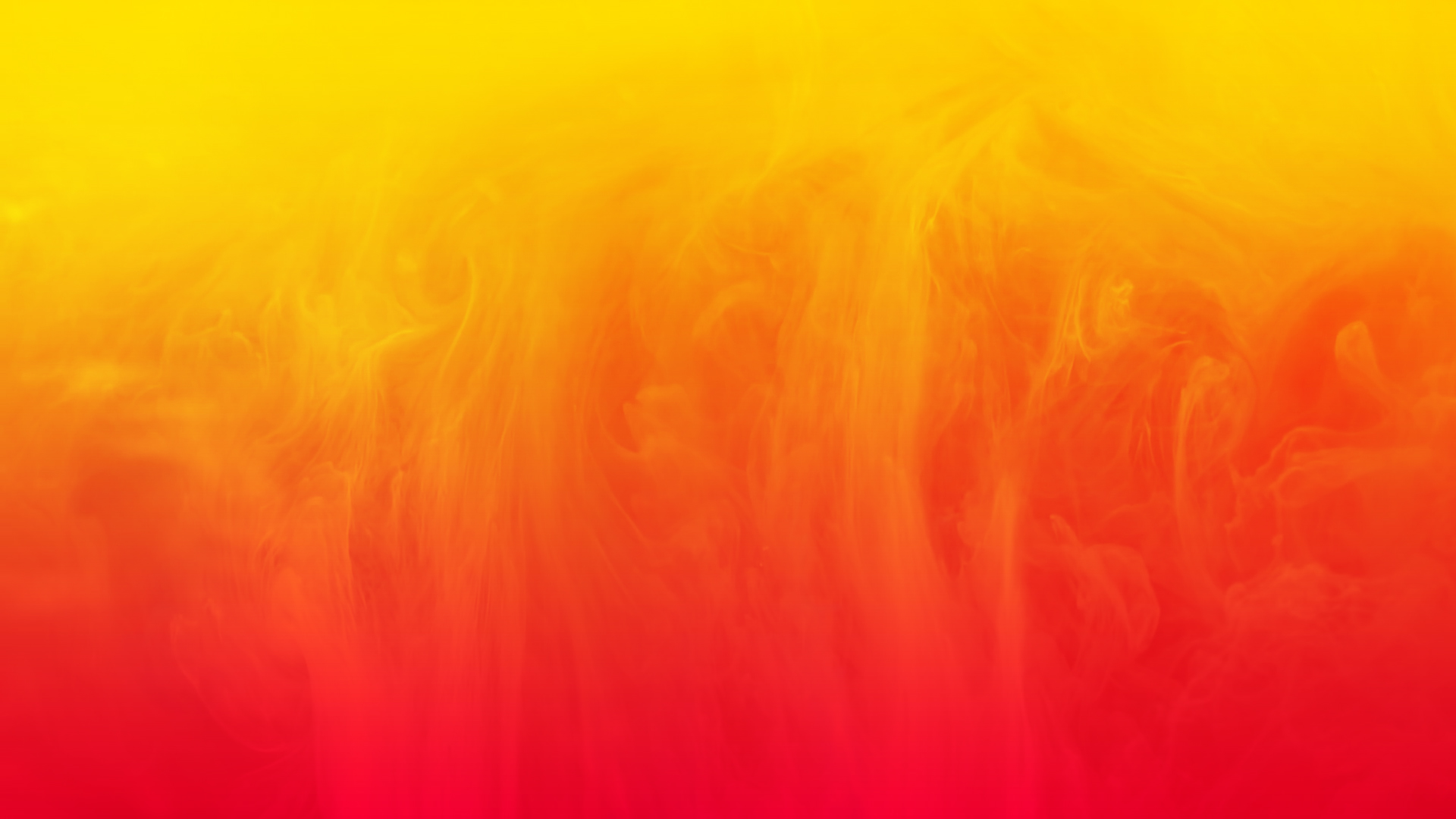 BALANCE SOCIAL DE LAS POLÍTICAS PÚBLICAS
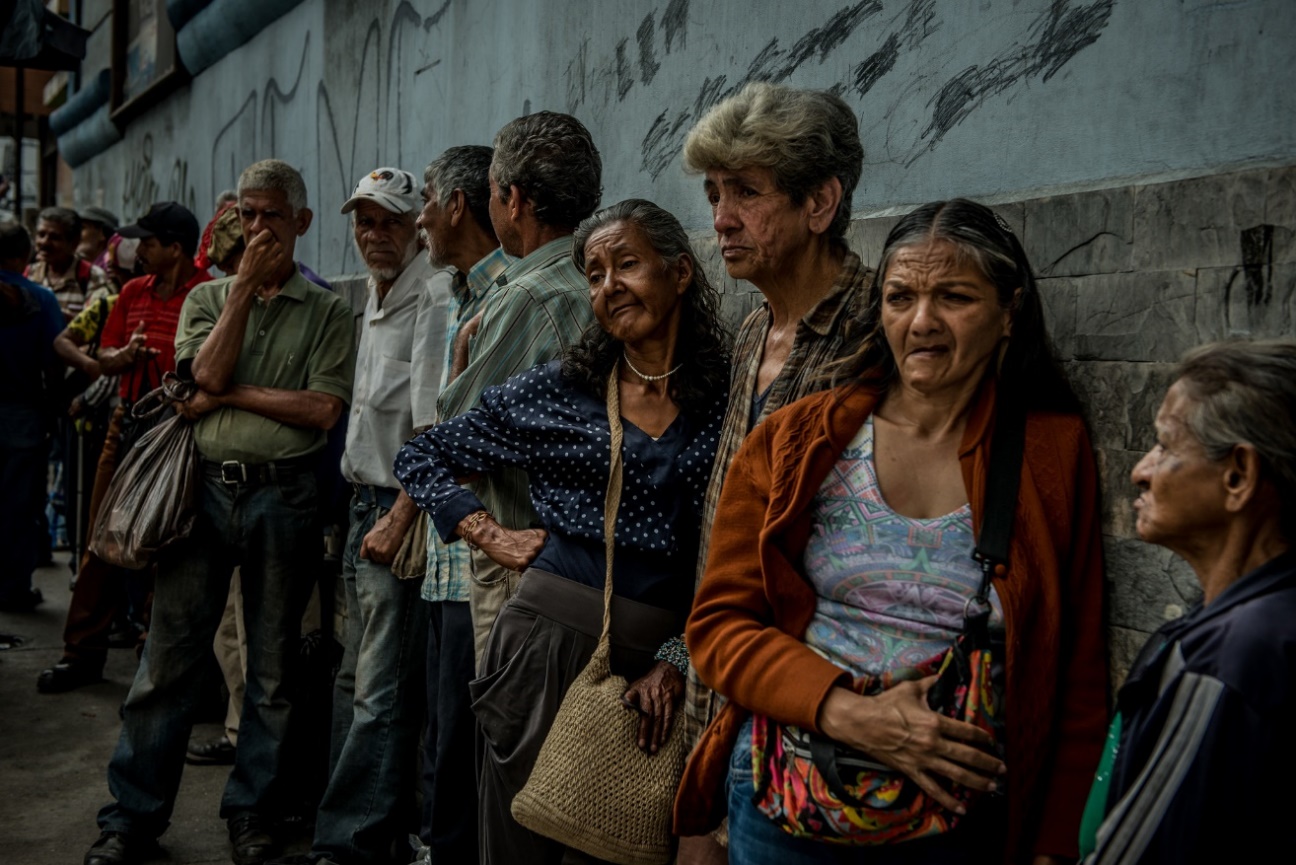 2016
2017
2018
2019
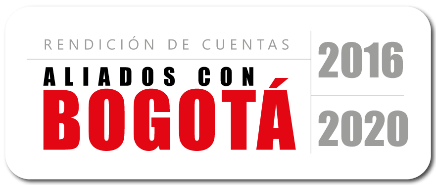 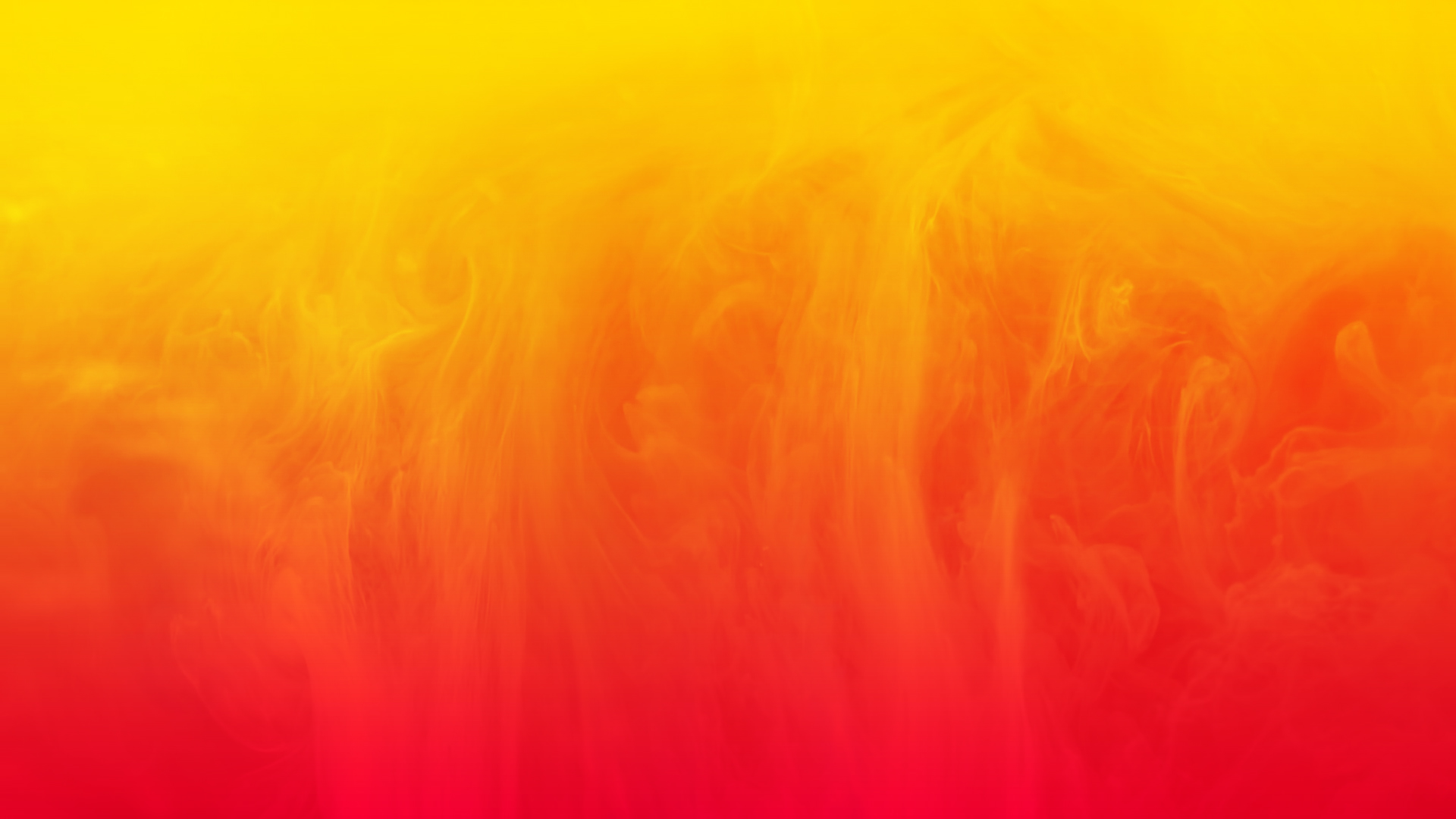 REVISTA BOGOTÁ ECONÓMICA
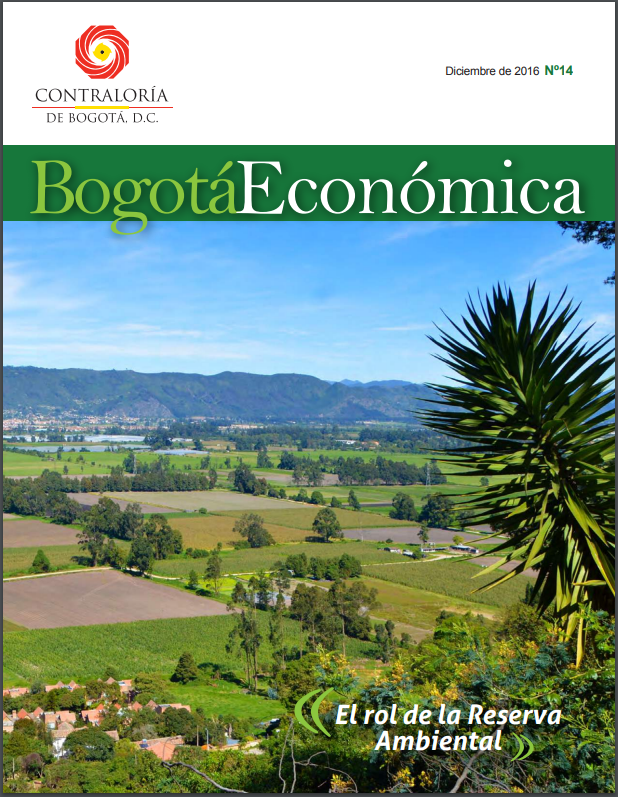 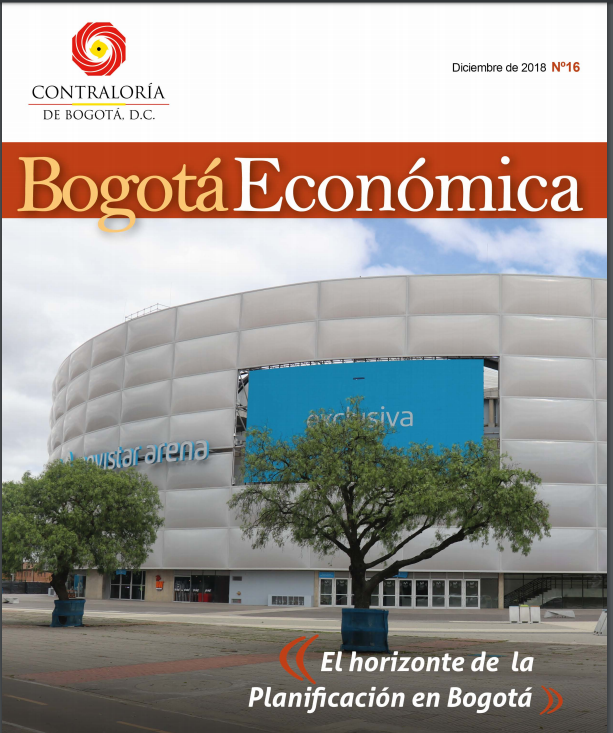 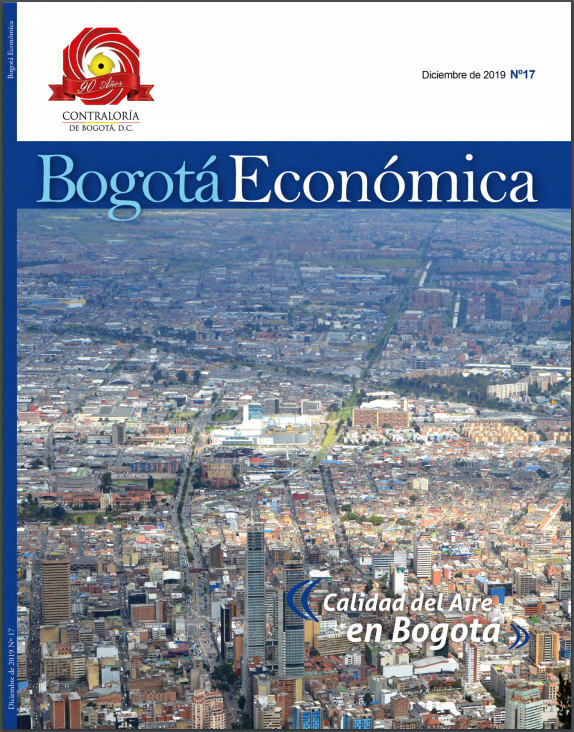 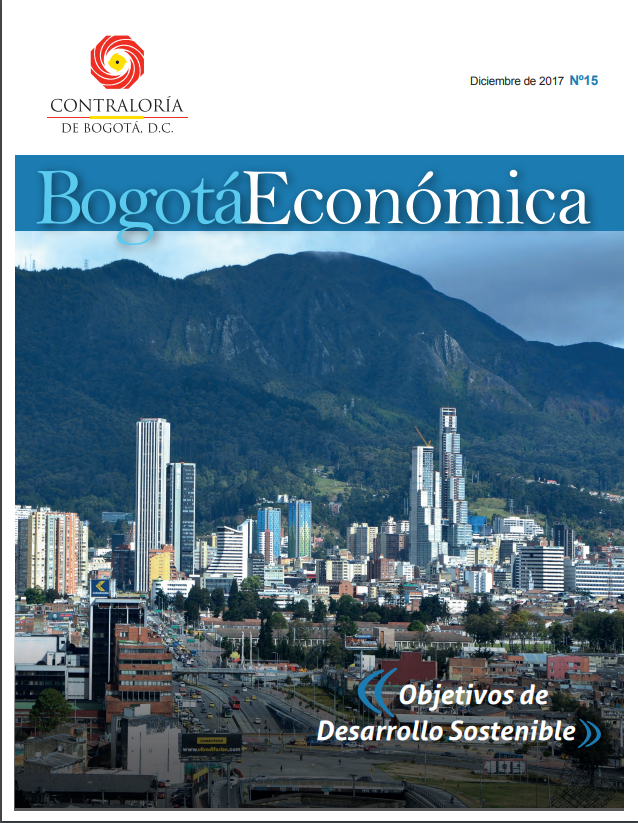 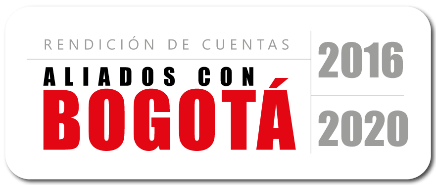 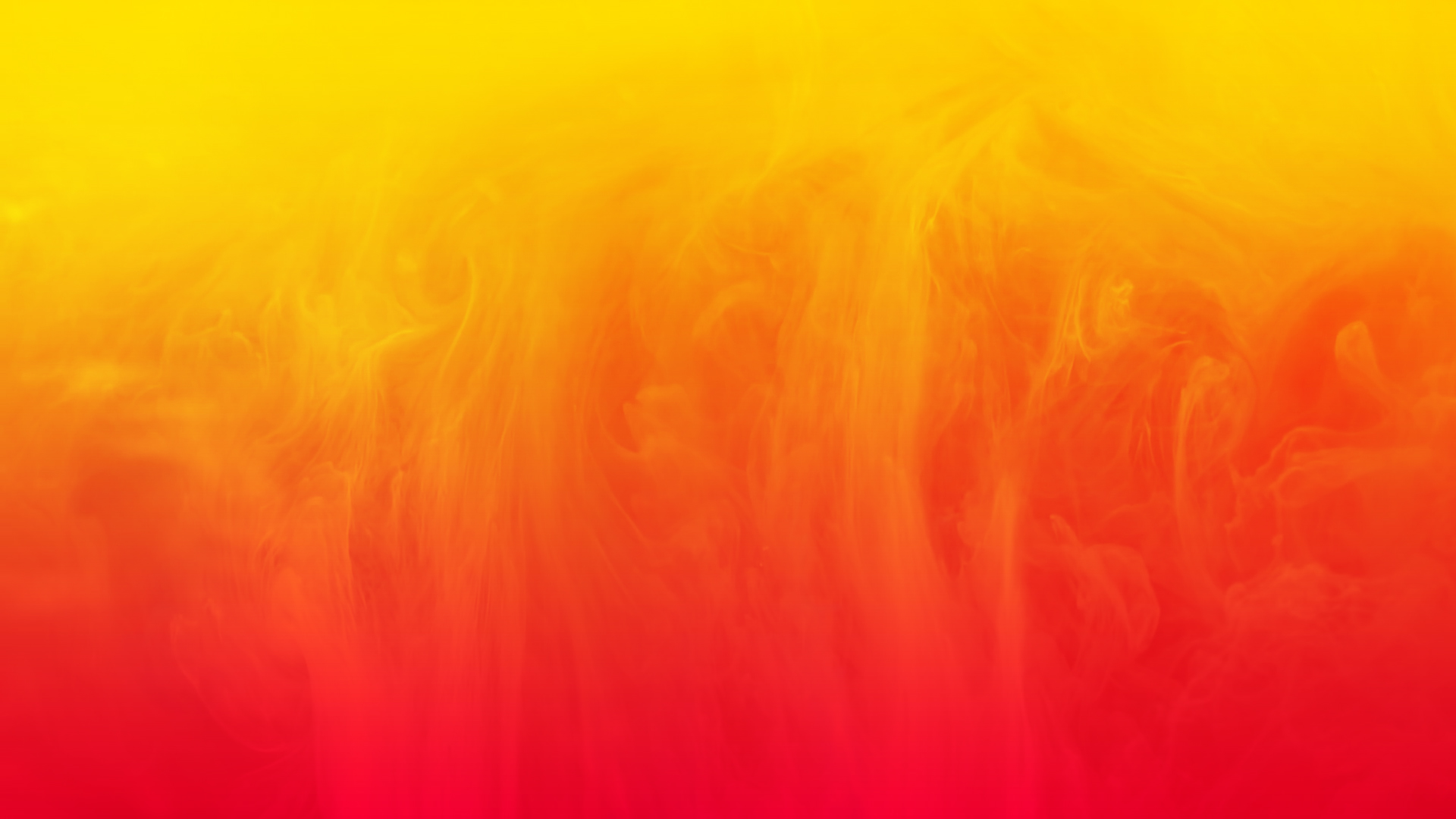 PRONUNCIAMIENTOS 2016-2019
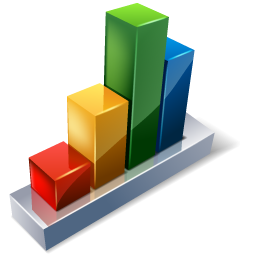 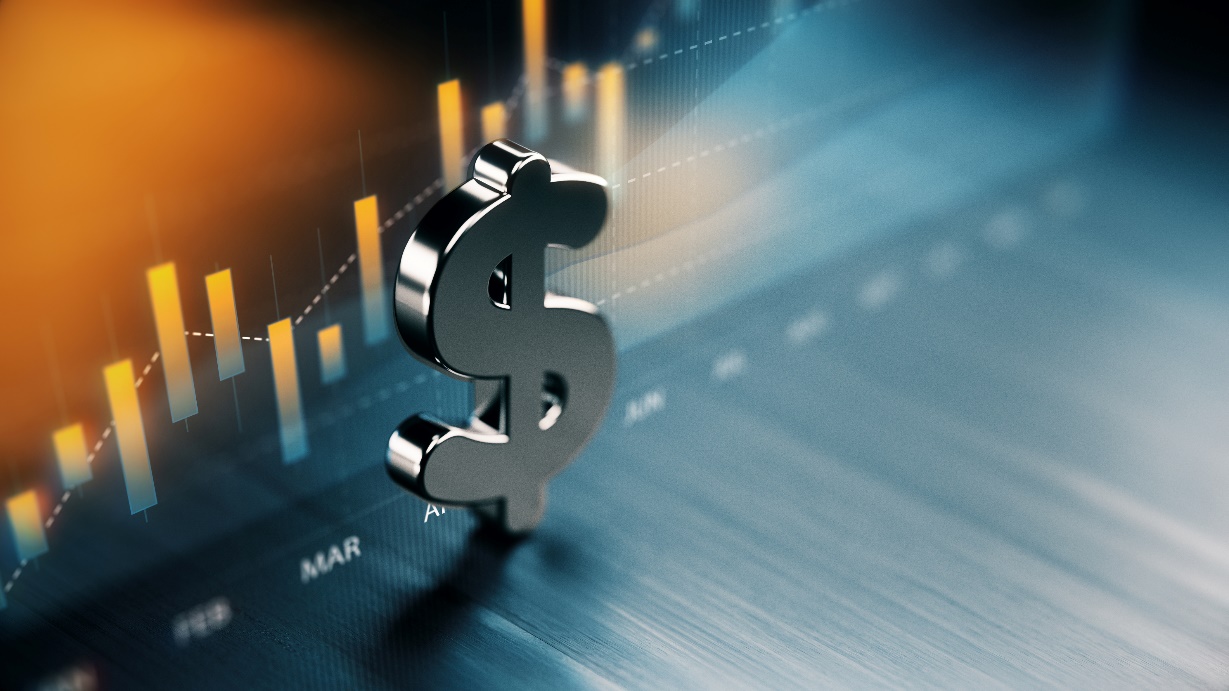 Ejecución Presupuestal de la Vigencia
Proyecto de Presupuesto
PRESUPUESTAL
Cumplimiento del Plan de Desarrollo
Proyecto de Plan de Desarrollo
PLAN DE DESARROLLO
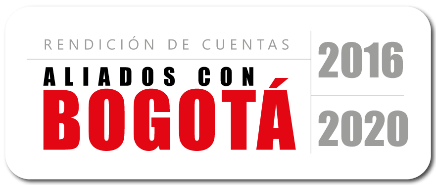 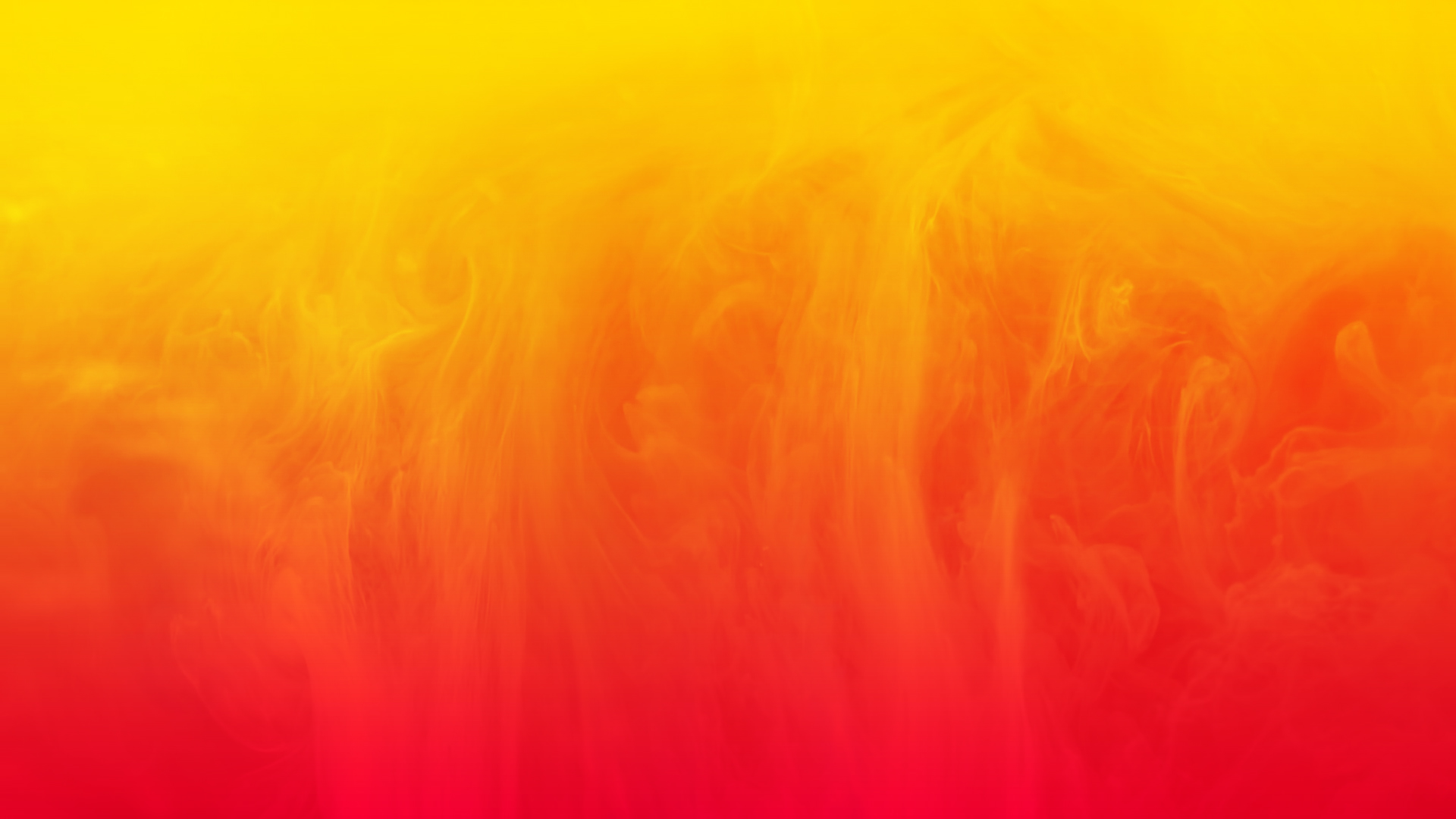 PROGRAMACIÓN PAE-2020
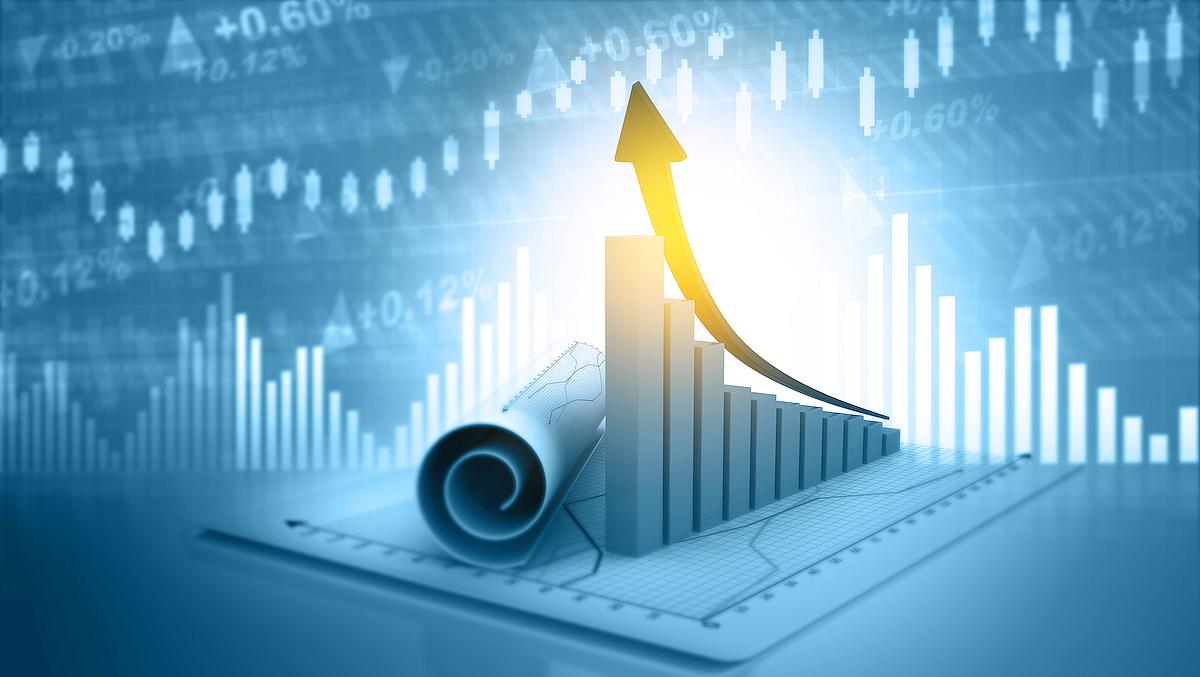 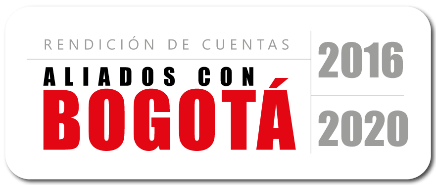 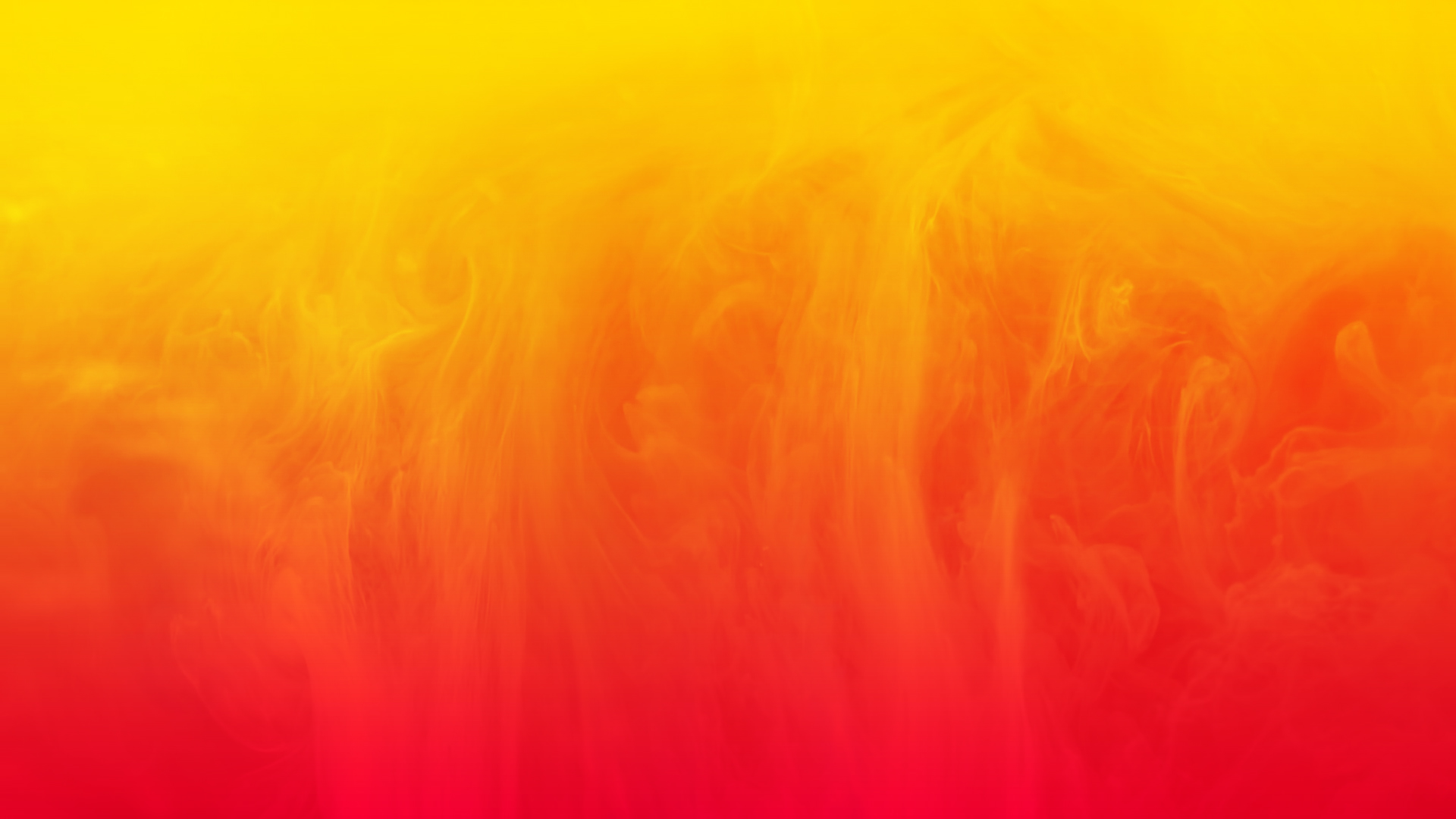 PROGRAMACIÓN 2020
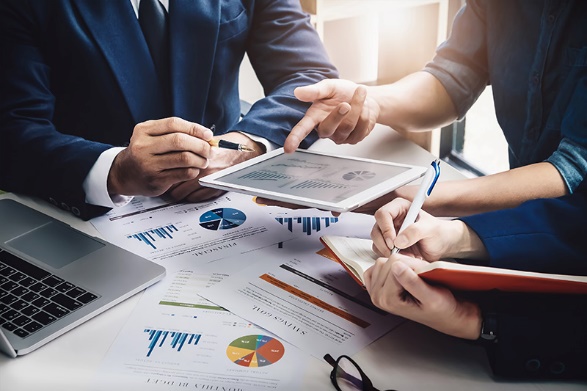 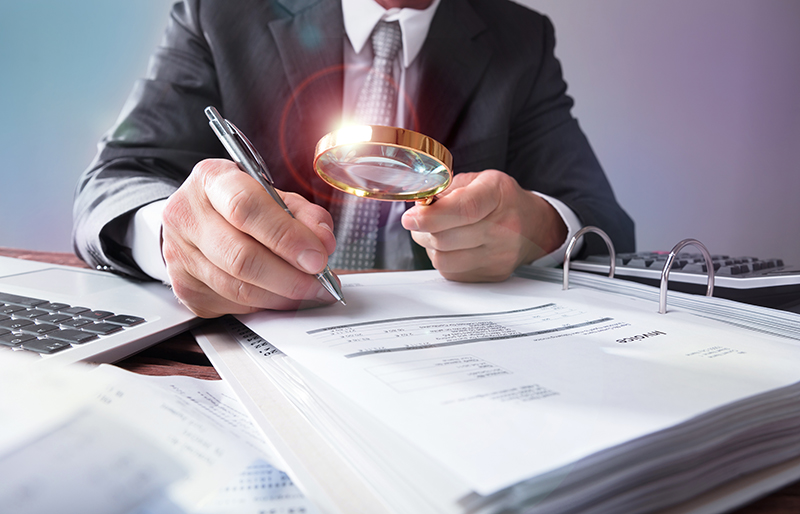 POLÍTICAS PÚBLICAS

Evolución de las Políticas Públicas Sectoriales en el D.C.
Movilidad Sostenible en Bogotá D.C.
ESTUDIOS ECONÓMICOS Y FISCALES

Presente y futuro del agua para Bogotá D.C.
Sector turístico en el desarrollo económico de la ciudad
Inversiones en infraestructura sismo resistente en el D.C.
POT ¿Para dónde va la planificación urbana en Bogotá D.C.?
Informe sobre el estado de la salud mental en el D.C.
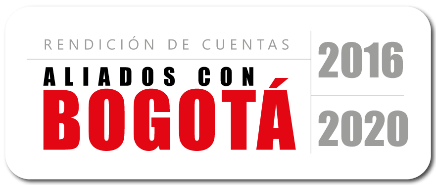 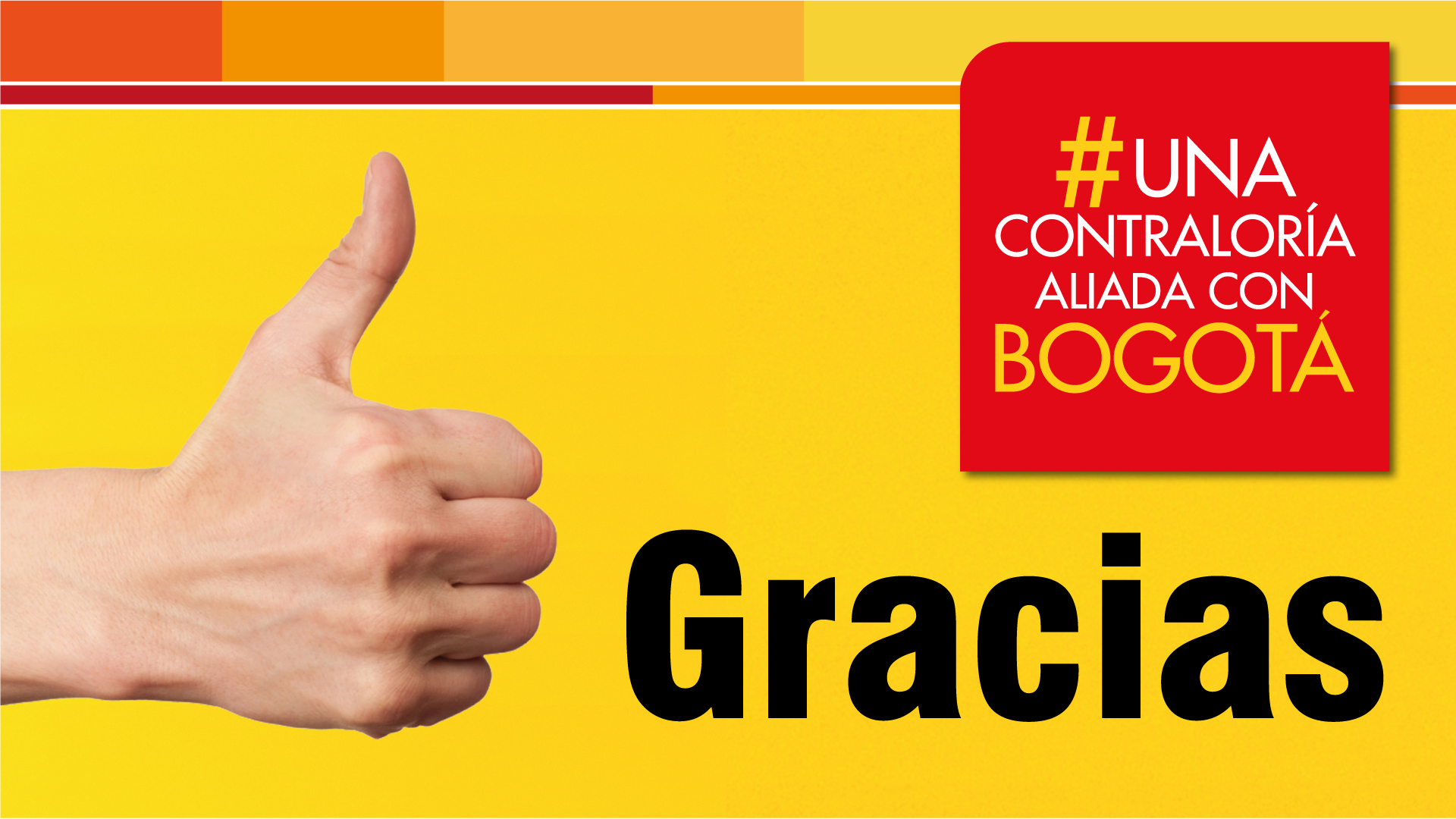